Taller de R para estadísticasGráficos en R
Mgter. Danny Murillo
Objetivo
Conocer los diferentes gráficos básicos que se pueden generar utilizados en R,  según el tipo de dato.
Visualización de datos
La visualización de datos es la presentación de datos en un elemento visual llamado gráfico. Los gráficos son la forma de resumir sus resultados o  hallazgos y mostrarlos en una forma que facilite la interpretación y pueda ayudar a identificar patrones o tendencias.
Representación gráfica de variables categóricasDiagrama de barra  barplot()
#utilizar datos de titanic.csv
#identificar variables categóricas con str(titanic)
Para conocer la distribución (o frecuencia) de las variables categorías se suelen usar los diagramas de barras barplot(variables).
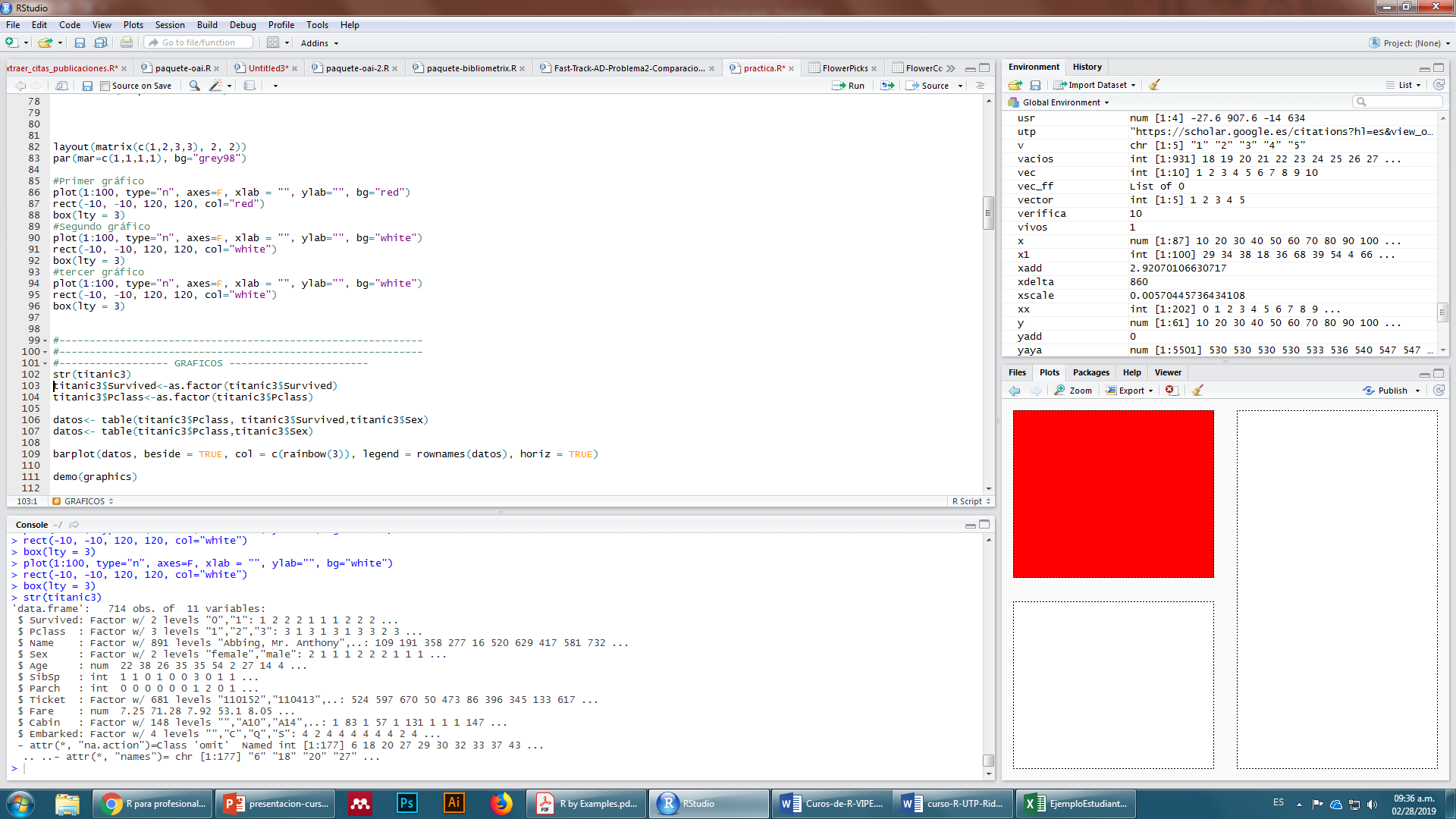 #transformar variables categóricas si es necesario :
titanic3$Survived<-as.factor(titanic3$Survived)
titanic3$Pclass<-as.factor(titanic3$Pclass)
Representación gráfica de variables categóricasbarplot()
Es necesario calcular previamente las frecuencias de los datos categóricos de cada variable, para ello es necesario utilizar la función table(variable categorica).
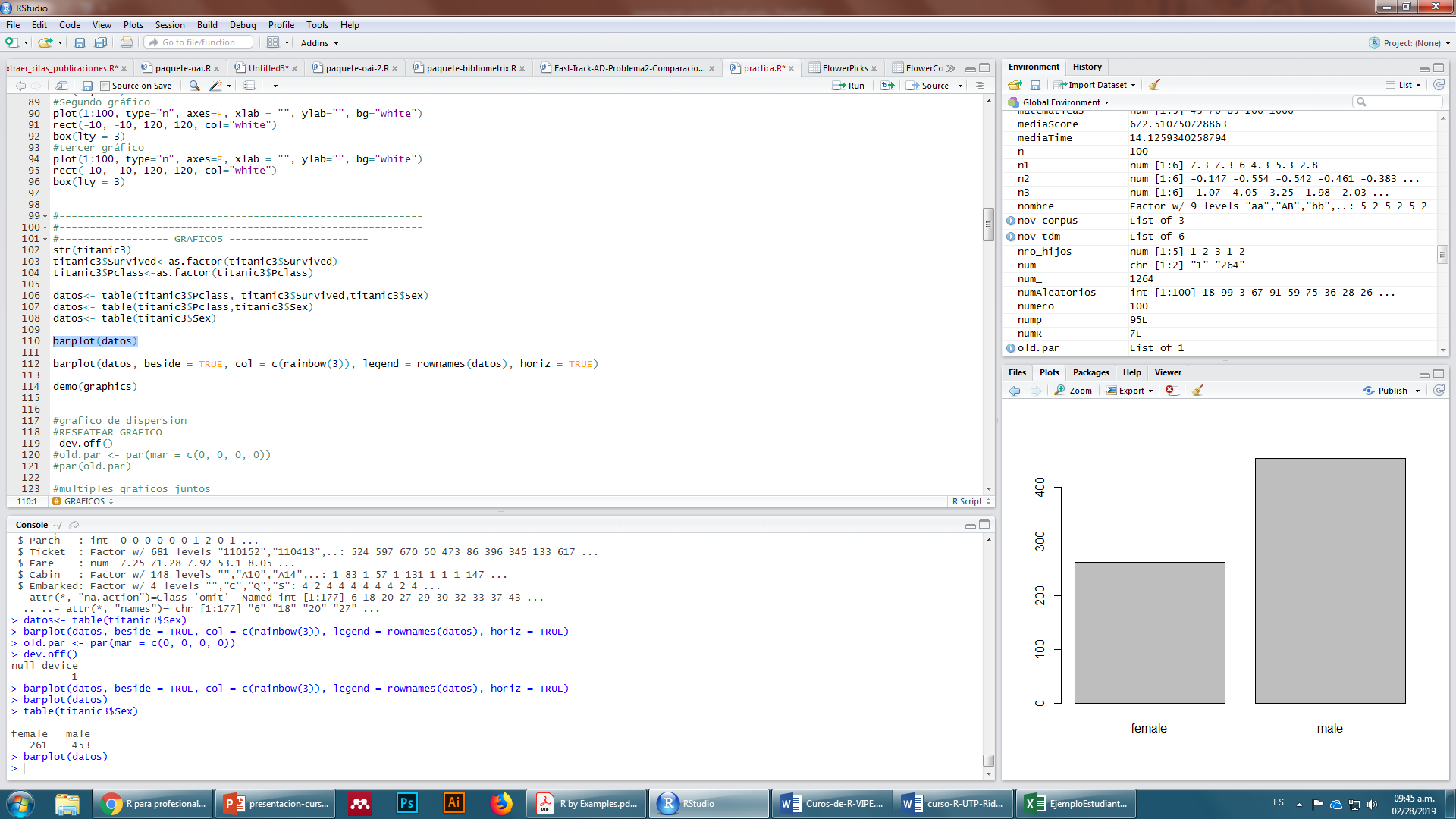 #transformar datos categóricos para conocer la distribución
table(titanic3$Sex)
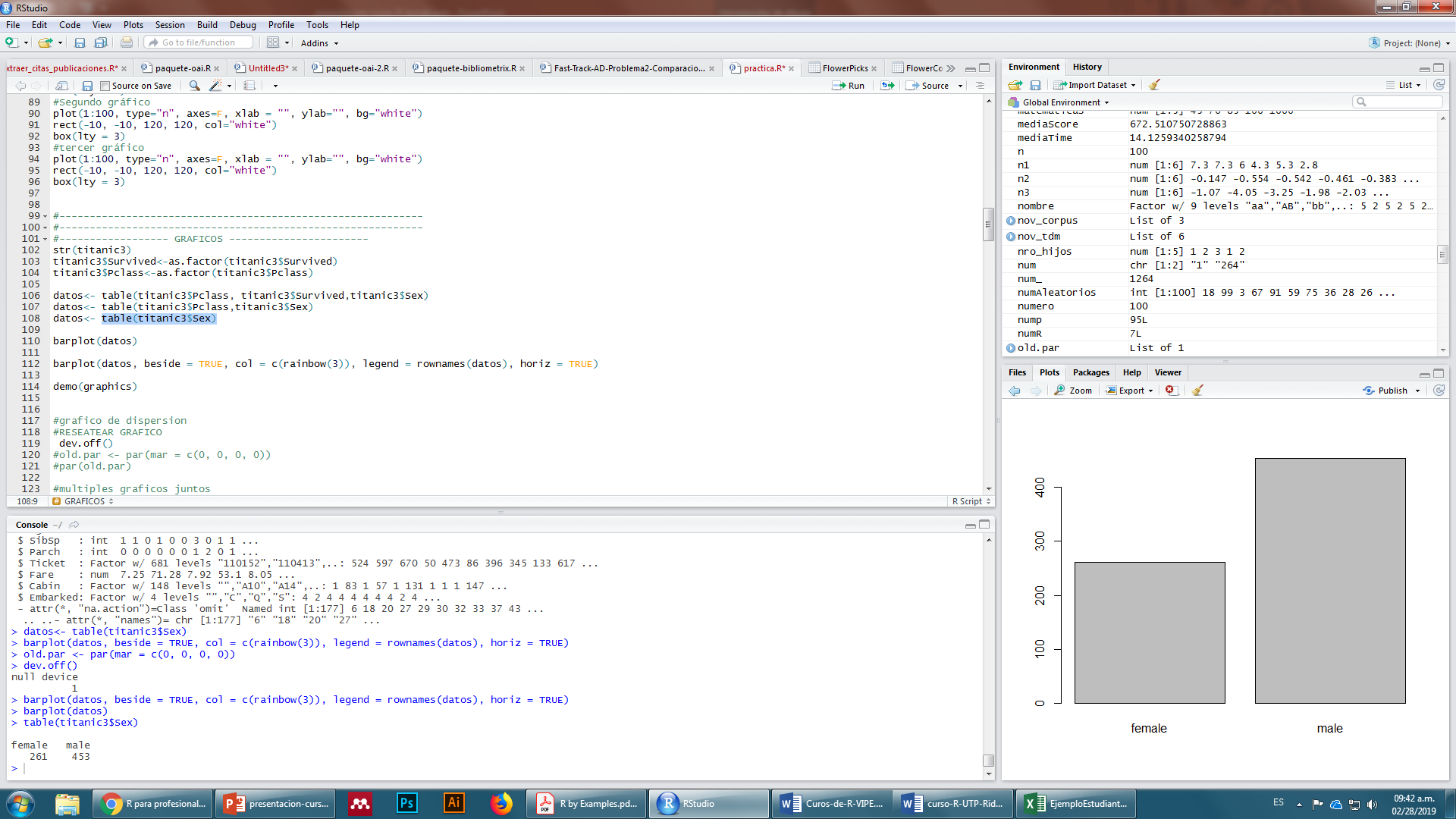 #asignar resultado a una variable
tabla<- table(titanic3$Sex) 

#crear grafico con barplot, asignando los datos  de “tabla”
barplot(tabla)
Representación gráfica de variables categóricasStacked Bar Plot()
Es un gráfico que muestra las frecuencias de dos variables categóricas.
#transformar datos categóricos para conocer la distribución
table(titanic3$Survived,titanic3$Sex)
Los datos de la gráfica se muestran mostrando en el eje x la segunda variable en la función table() , osea la variable Sex.
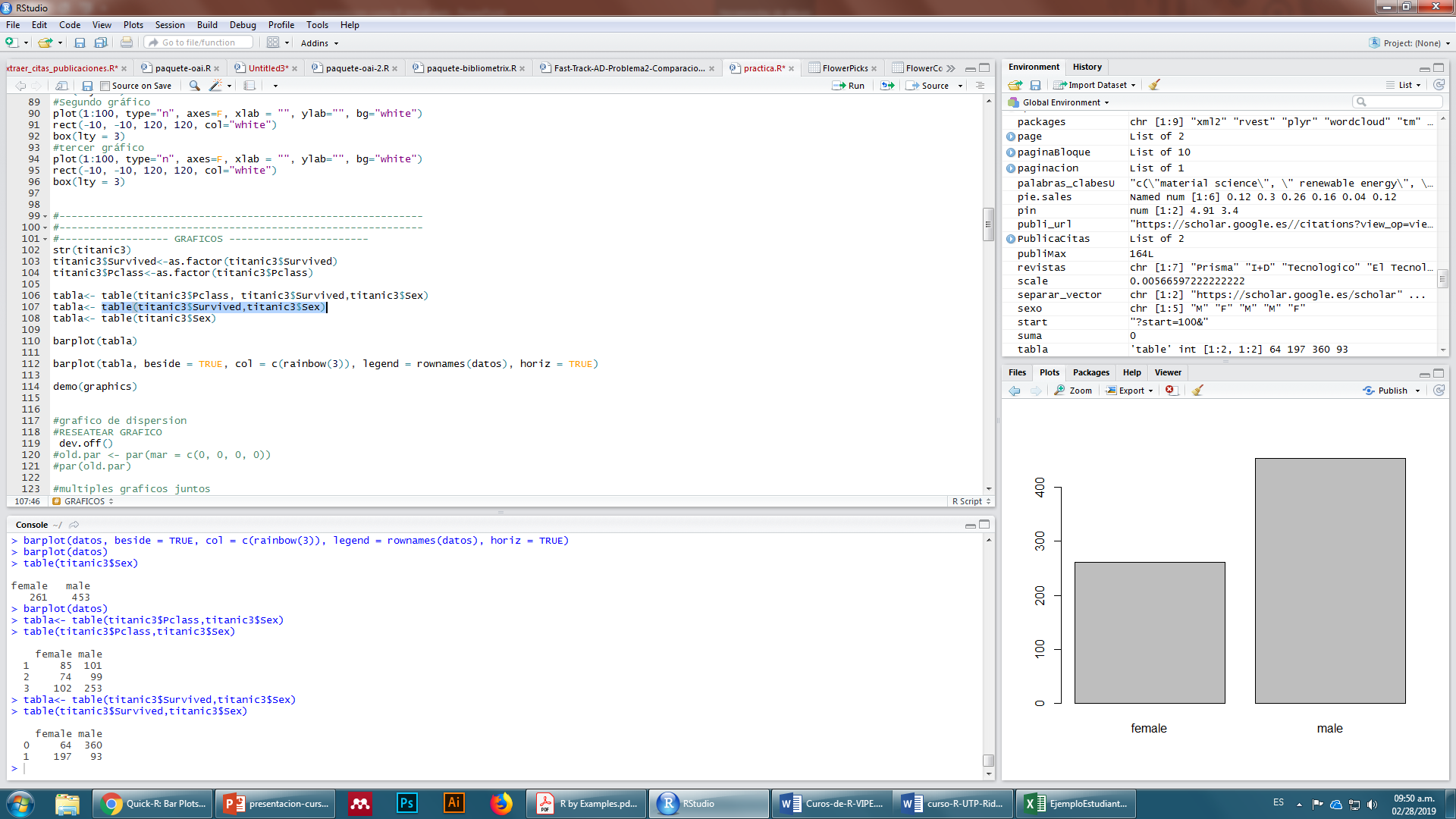 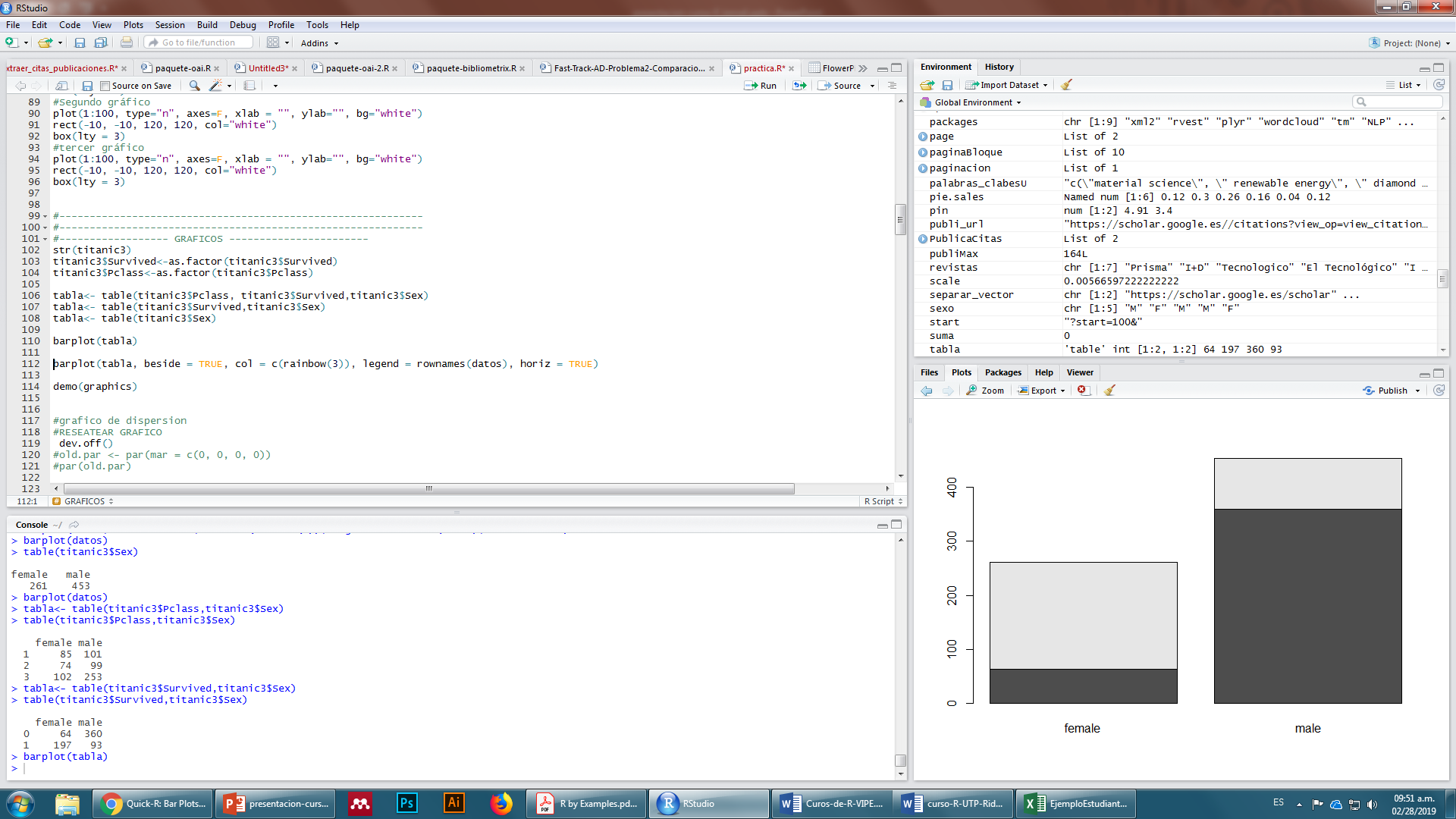 #asignar resultado a una variable
tabla<- table(titanic3$Survived,titanic3$Sex)

#crear grafico con barplot, asignando los datos  de “tabla”
barplot(tabla)
Representación gráfica de variables categóricasPersonalizar Gráficos
La apariencia del gráfico de barra aunque muestra los datos categorizado es muy difícil de interpretar debido a falta de componentes en el grafico, es por ello que se personalizará la función barplot().
#asignar color a las barras en función del argumento col
barplot(tabla, col = c("red", "blue"))
#asignar leyenda según categoría el argumento legend
barplot(tabla, col = c("red", "blue"),               legend = rownames(tabla))
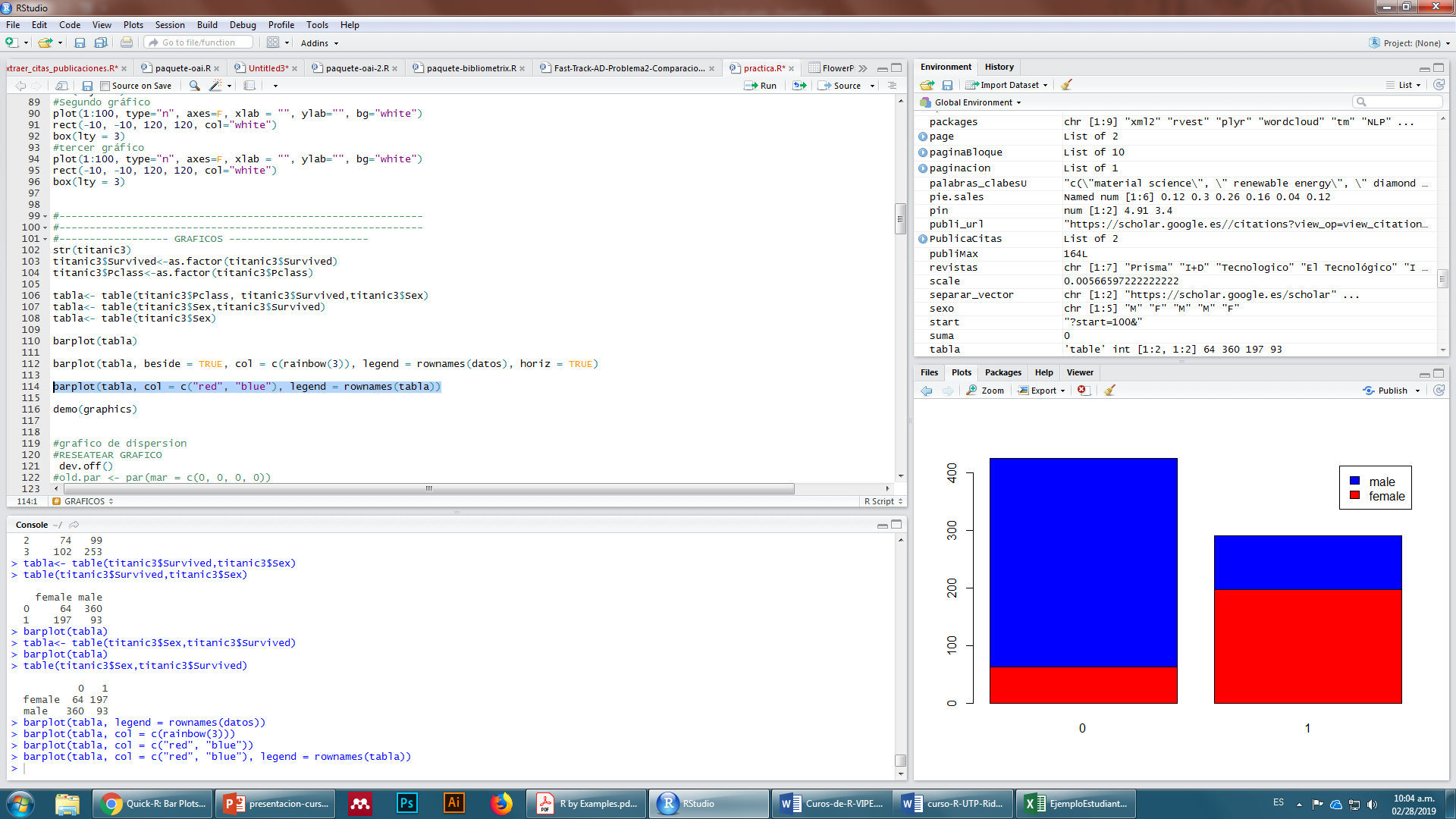 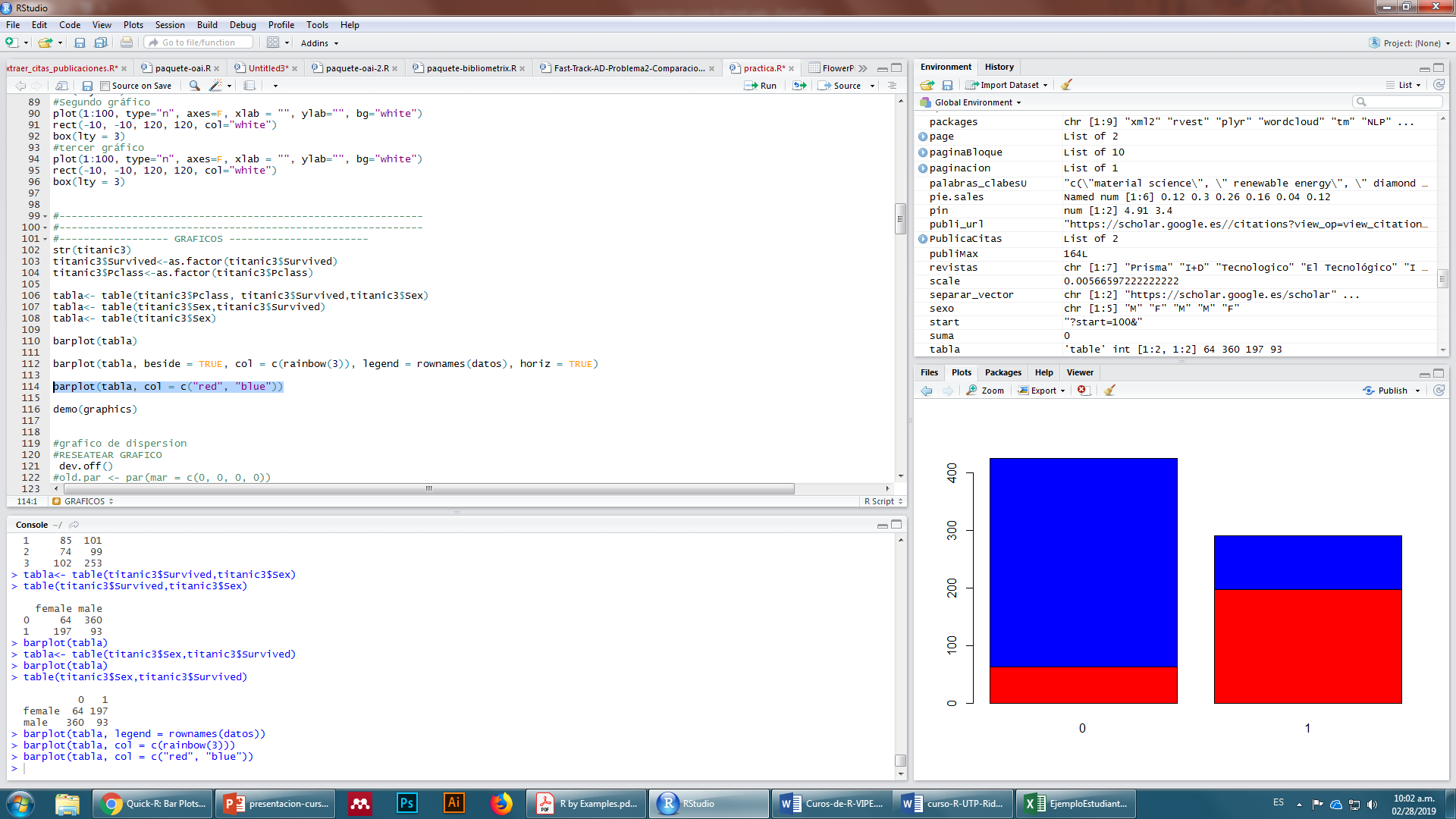 *como son dos categorías se asignan dos colores
Representación gráfica de variables categóricasPersonalizar Gráficos
#asignar titulo con argumento main
barplot(tabla, col = c("red", "blue"), 
        legend = rownames(tabla)
        , main = "Sobrevientes y no sobrevivientes por Sexo \n Naufragio Titanic")
#colocar los nombres a los ejes X y Y
barplot(tabla, col = c("red", "blue"), 
        legend = rownames(tabla)
        , main = "Sobrevientes y no sobrevivientes por Sexo \n Naufragio Titanic",
        xlab="Sobrevientes", ylab="# Personas")
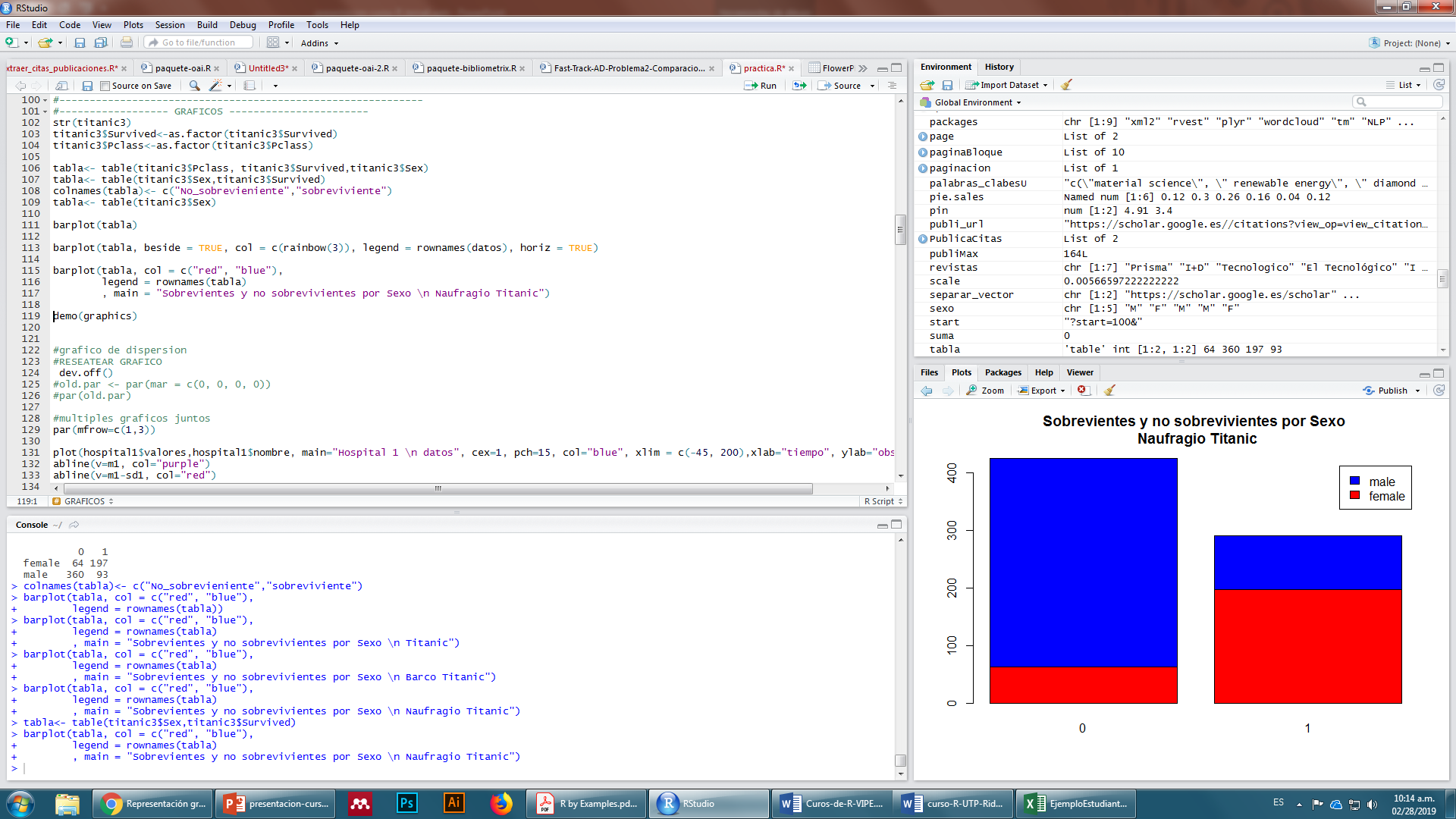 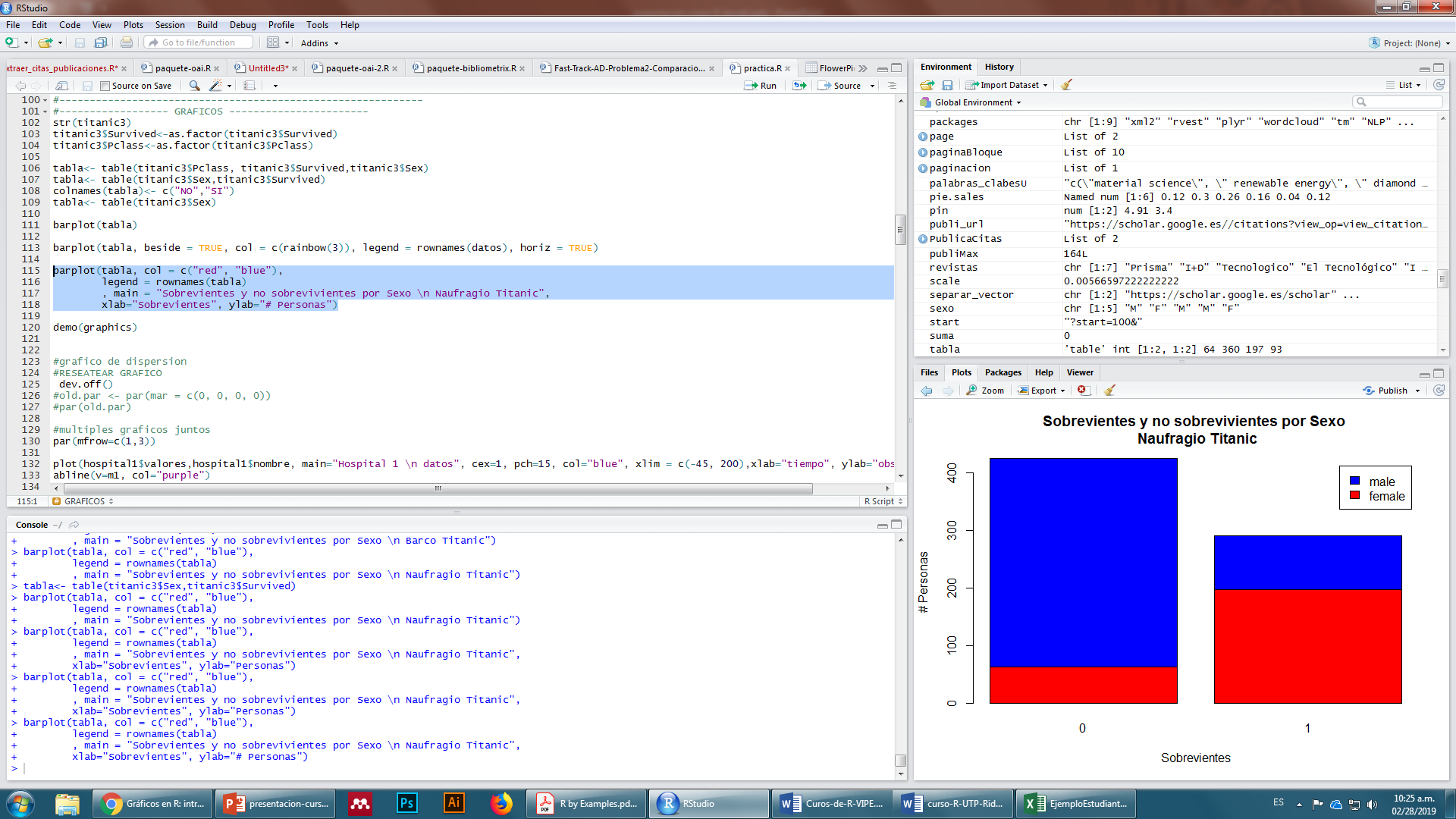 Representación gráfica de variables categóricasAgrupar gráficos
#cambiar nombre de las categorías del eje X
barplot(tabla, col = c("red", "blue"), 
        legend = rownames(tabla)
        , main = "Sobrevientes y no sobrevivientes por Sexo \n Naufragio Titanic",
        xlab="Sobrevientes", ylab="# Personas",
        names.arg=c("NO", "SI"))
#Agrupar categorías y separar barras con argumento beside = TRUE
barplot(tabla, col = c("red", "blue"), 
        legend = rownames(tabla)
        , main = "Sobrevientes y no sobrevivientes por Sexo \n Naufragio Titanic",
        xlab="Sobrevientes", ylab="# Personas",
        beside = TRUE)
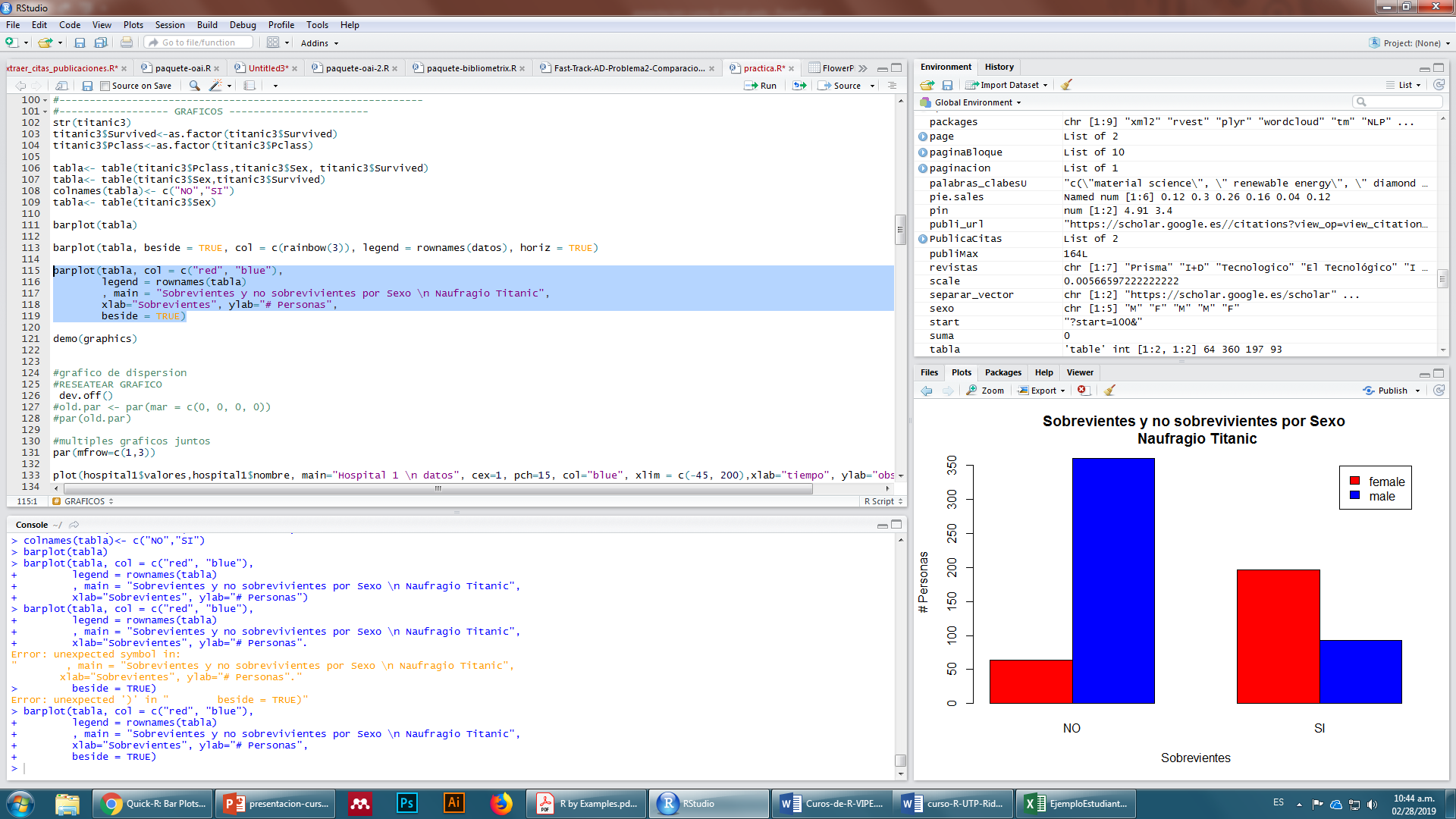 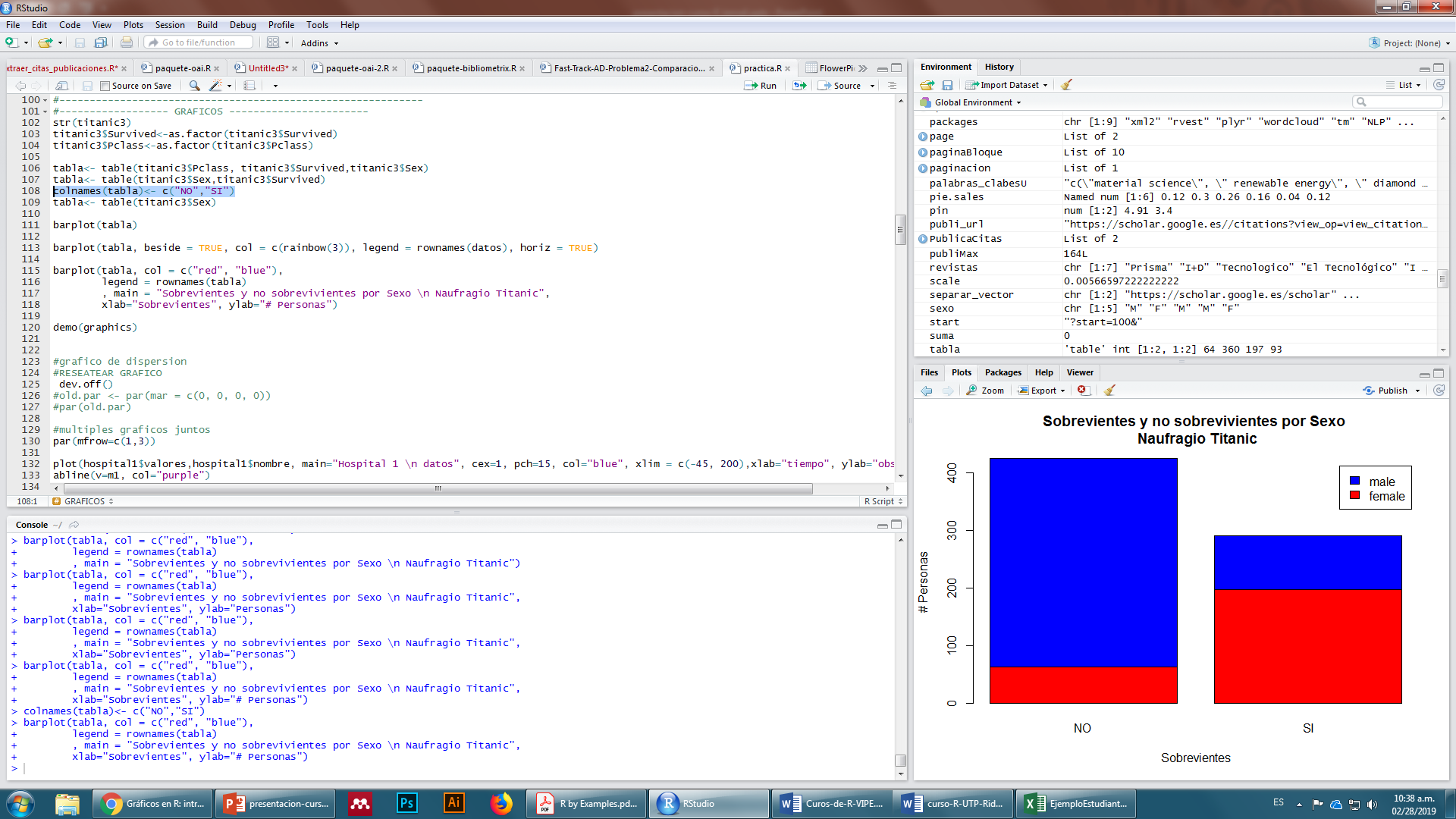 Representación gráfica de variables categóricasAgrupar gráficos
#cambiar grafico horizontal con argumento horiz = TRUE
barplot(tabla, col = c("red", "blue"), 
        legend = rownames(tabla)
        , main = "Sobrevientes y no sobrevivientes por Sexo \n Naufragio Titanic",
        xlab="Sobrevientes", ylab="# Personas",
        beside = TRUE, horiz = TRUE)
#Utilizar colores con argumento col y opción rainbow(2)
barplot(tabla, col = rainbow(2), 
        legend = rownames(tabla)
        , main = "Sobrevientes y no sobrevivientes por Sexo \n Naufragio Titanic",
        xlab="Sobrevientes", ylab="# Personas",
        beside = TRUE, horiz = TRUE, 
        names.arg=c("NO", "SI"))
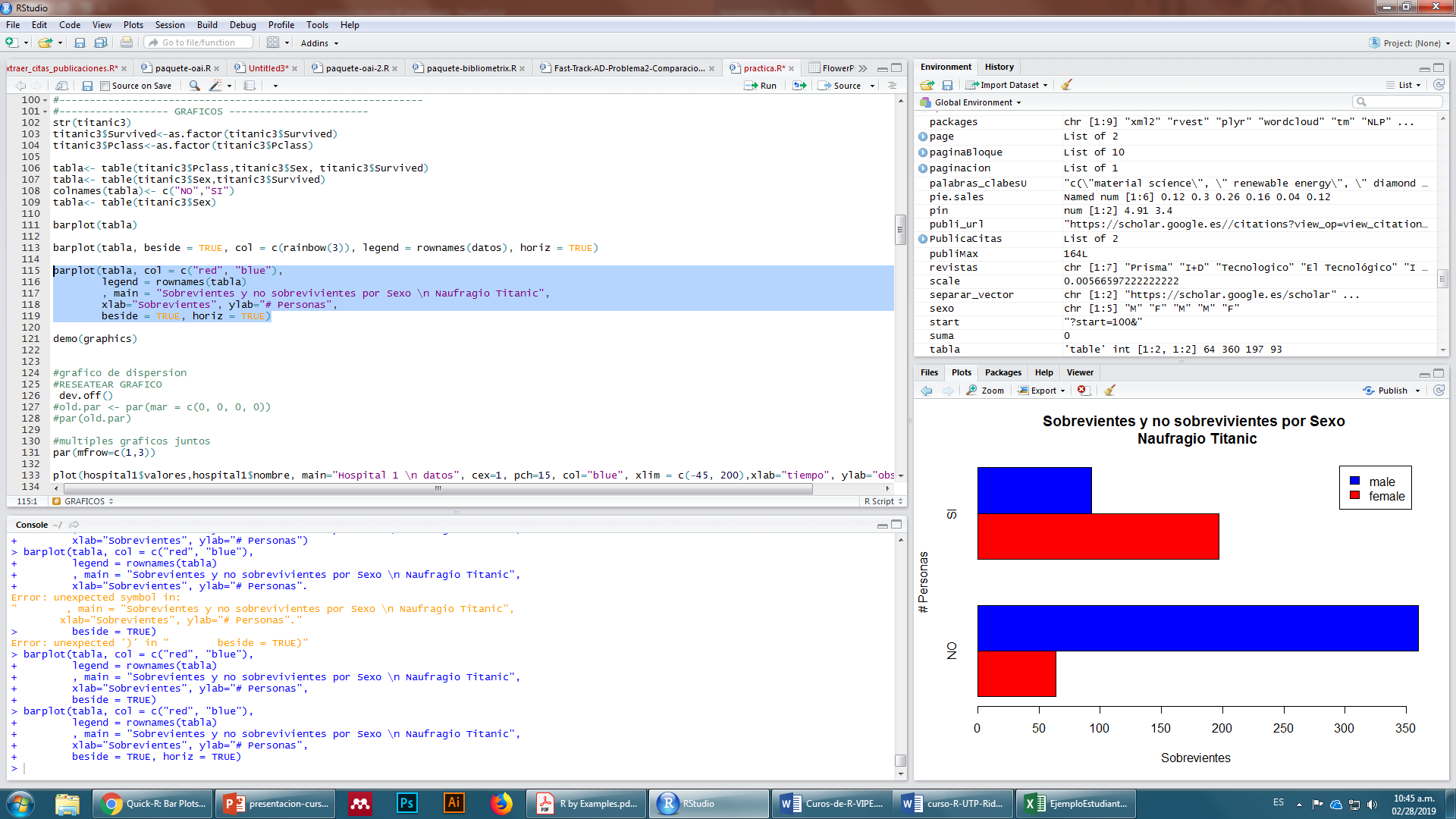 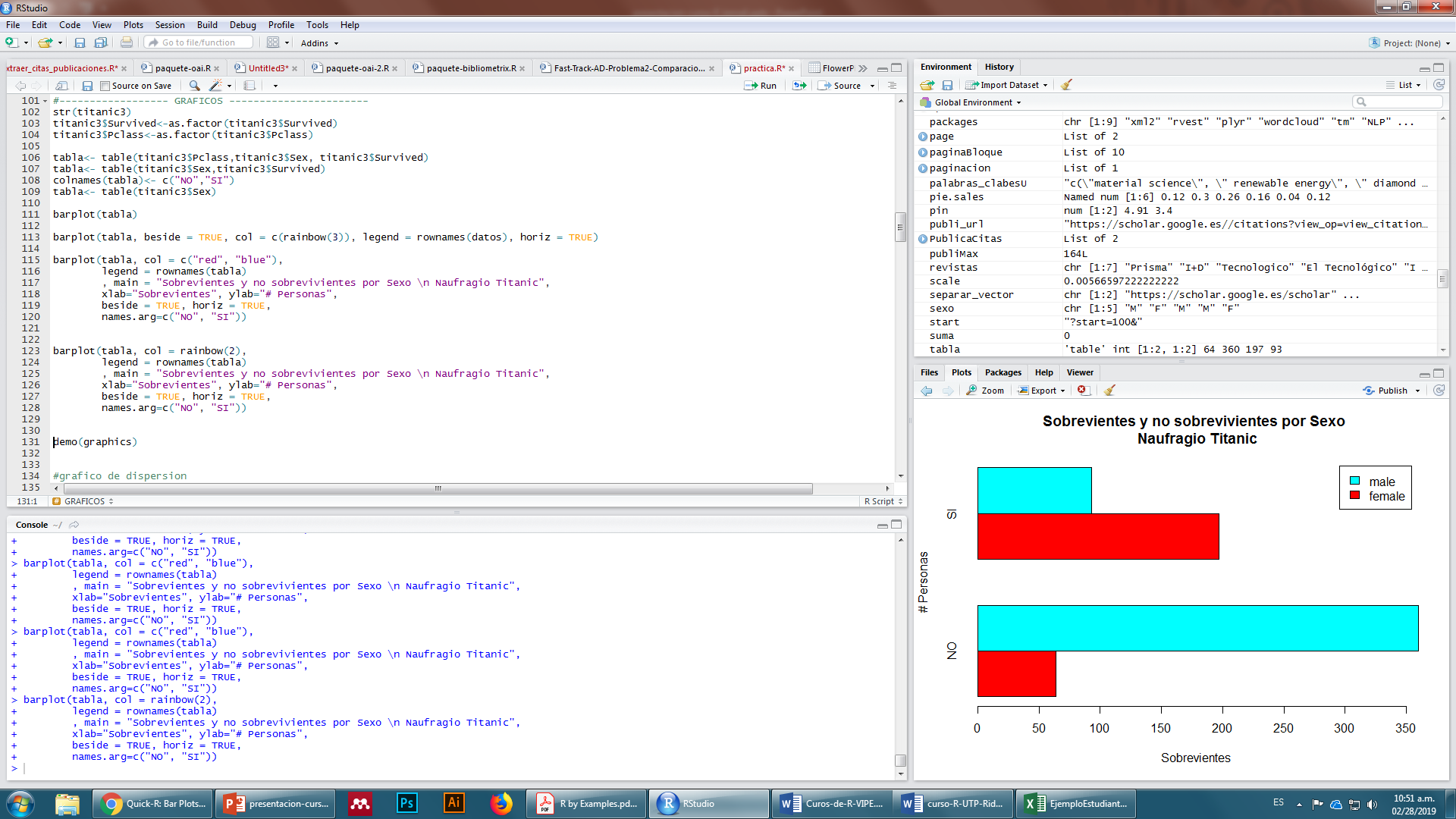 Representación gráfica de variables categóricasDiagrama de Pie o sectores
Se debe utilizar la función pie() y la variable debe ser categórica
#usando los mismos datos del objeto tabla
tabla<- table(titanic3$Sex)
pie(tabla)
#personalizar grafico
#crear etiqueta de grafico, uniendo nombre de la fila con el valor de la fila
etiqueta <- paste(rownames(tabla), tabla[])

pie(tabla, col = rainbow(2), 
    main = "Numero de Personas en el Titanic por Sexo",
    labels = etiqueta)
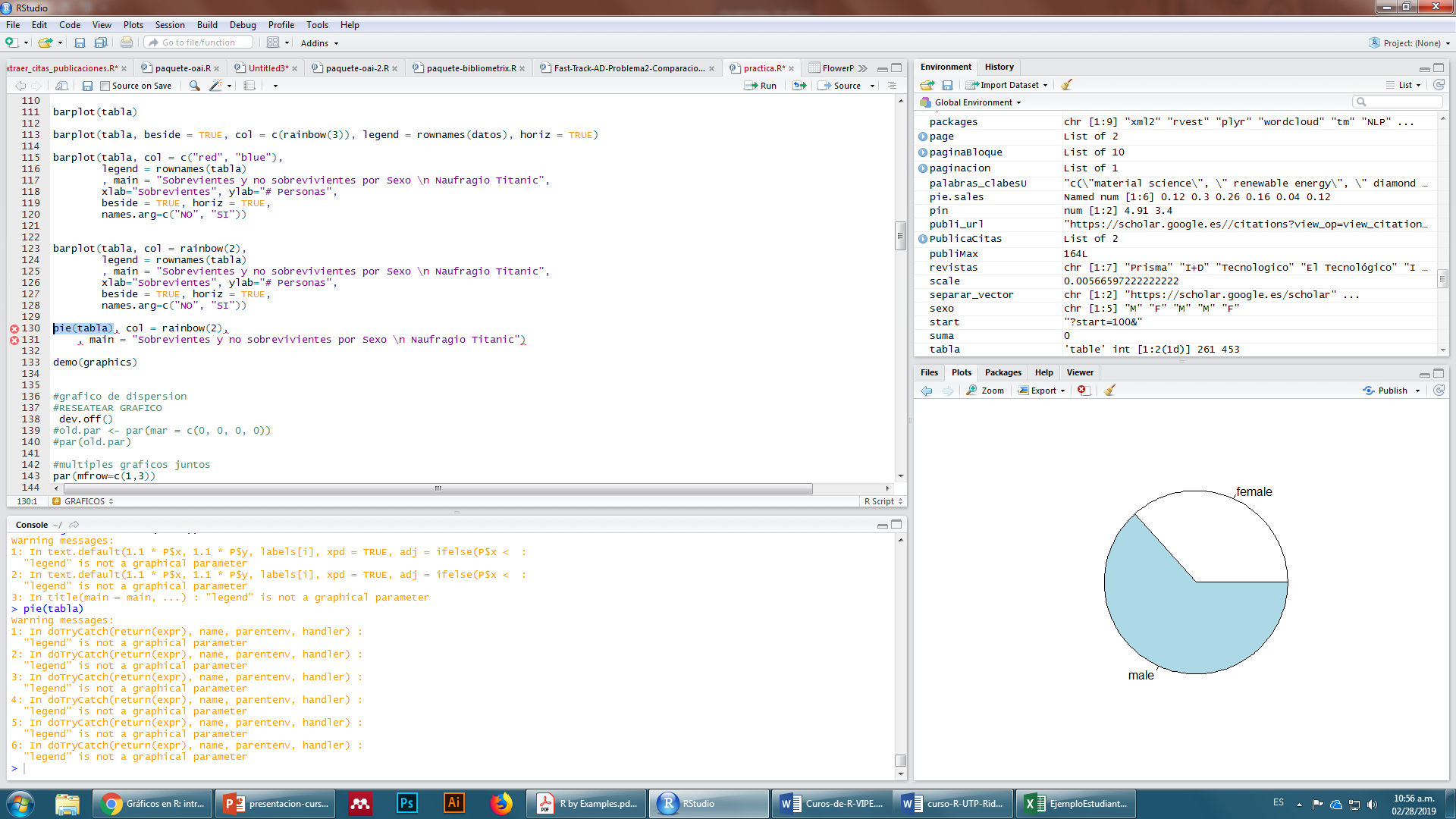 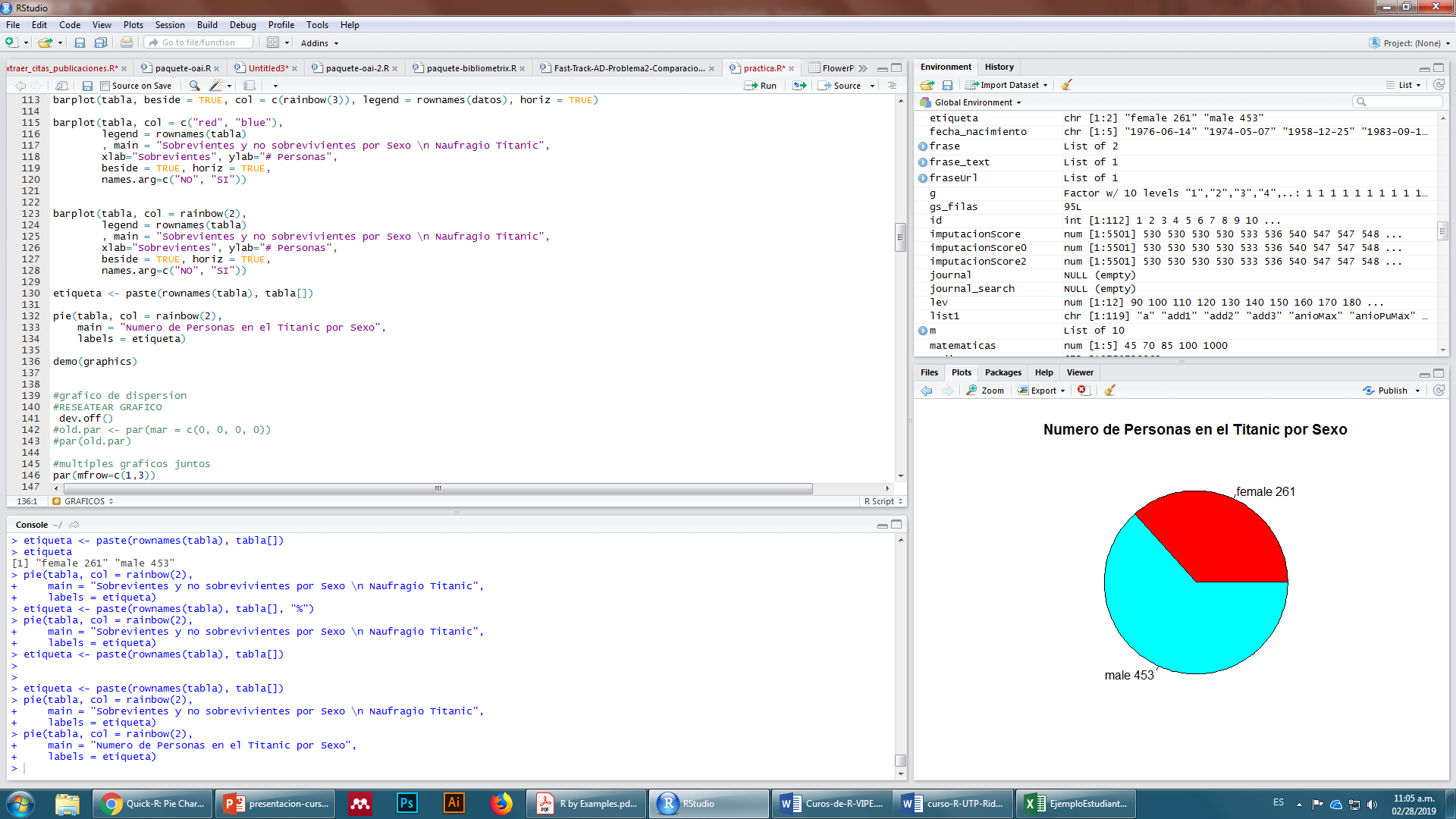 Representación gráfica de variables continua y categóricasDiagrama de caja o bigote
Los diagramas de cajas (boxplot) estudian la distribución de una variable continua, varias variable continua o variables continua en función de una variable categórica. 
Para poder visualizar un diagrama de caja en R se debe utilizar la función boxplot()

#usar datos de titanic.csv
#se graficarán todas las variables categorías o numéricas 
boxplot(titanic3)
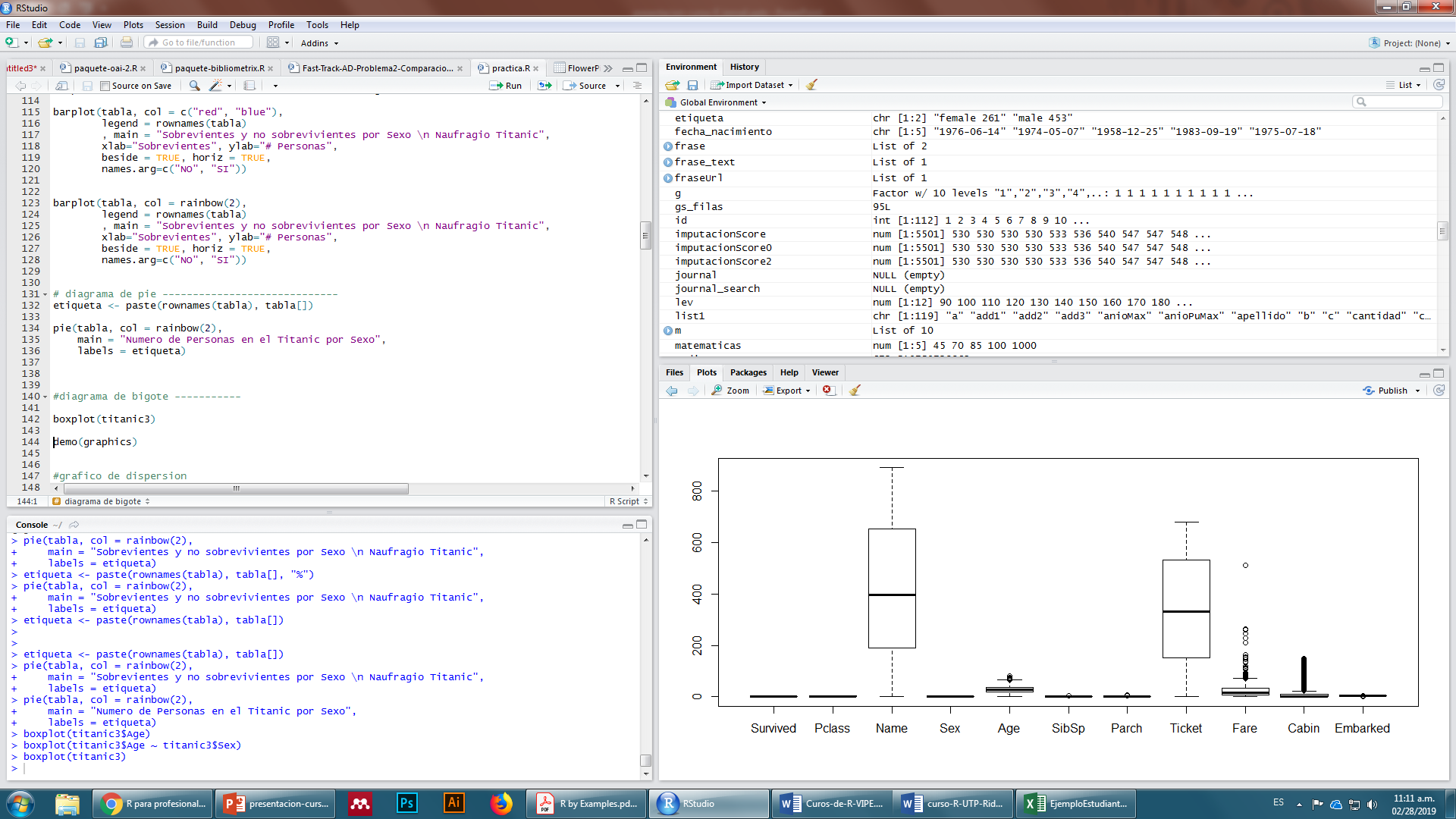 Representación gráfica de variables continua y categóricas Diagrama de caja o bigote
#analizar una variable numérica  Age con boxplot

boxplot(titanic3$Age)
#relación entre una variable continua y categórica

boxplot(titanic3$Age ~ titanic3$Sex)
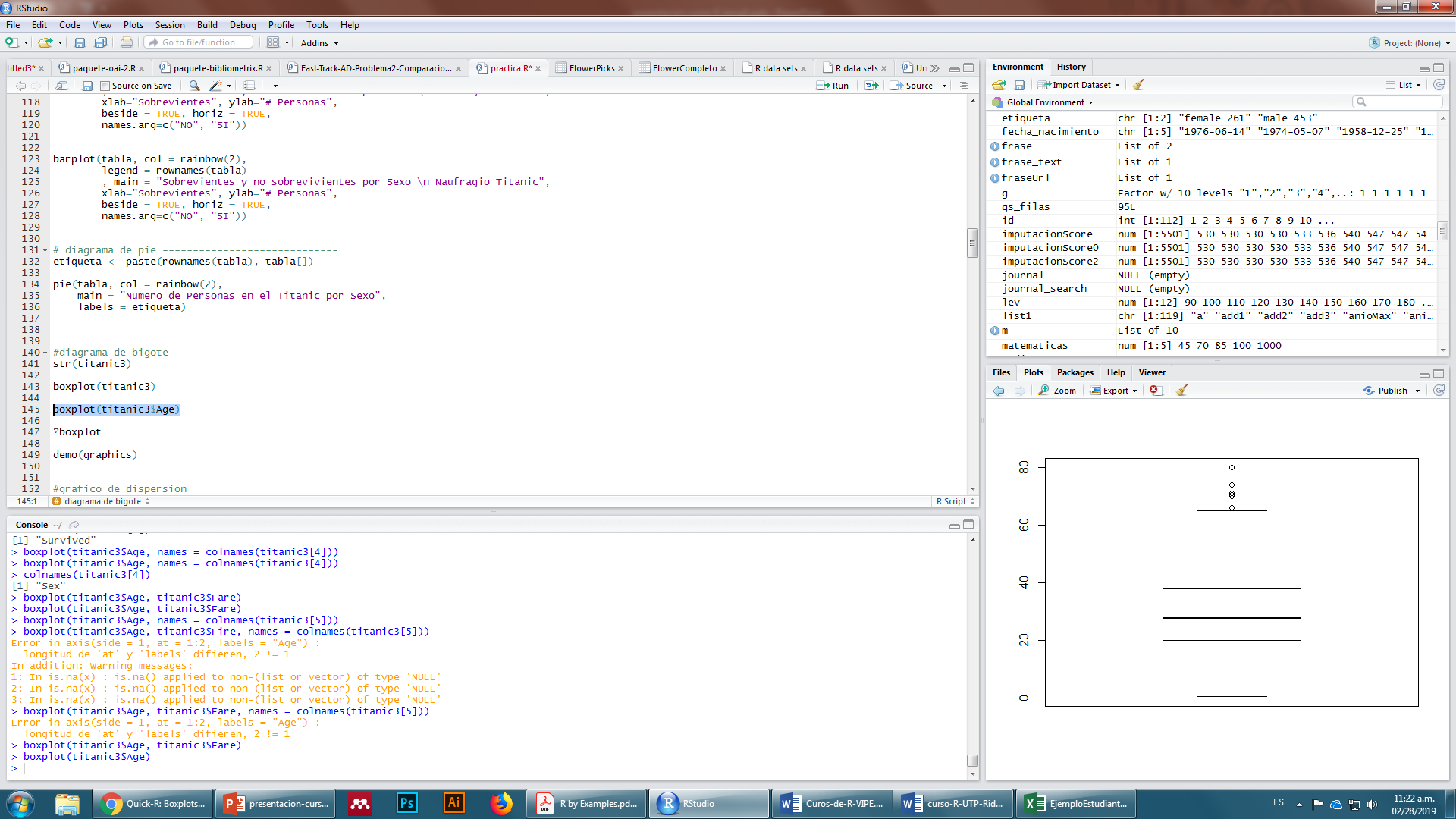 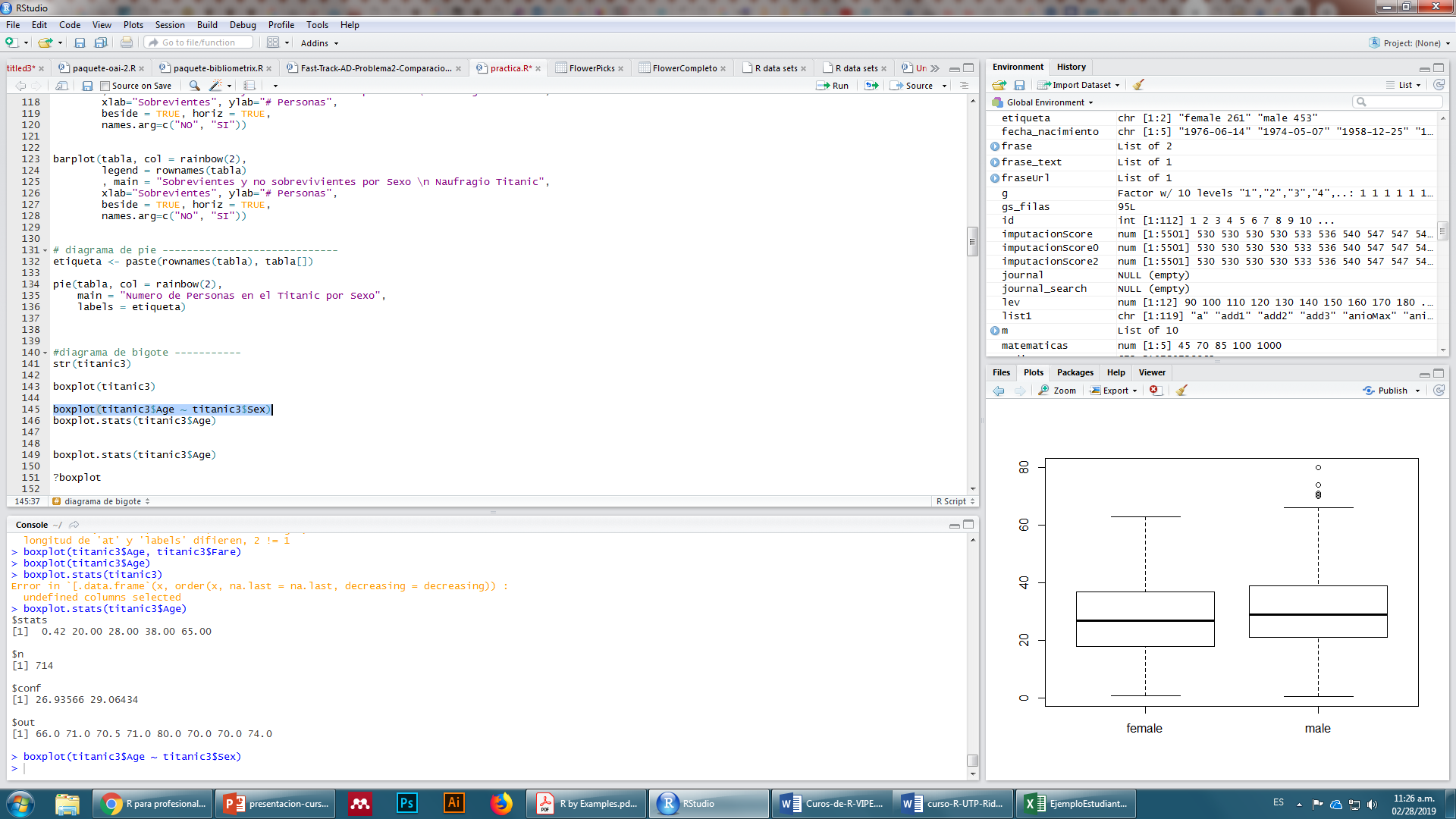 Representación gráfica de variables continua y categóricas Diagrama de caja o bigote
#analizar datos perdidos o outliners 
boxplot.stats(titanic3$Age)
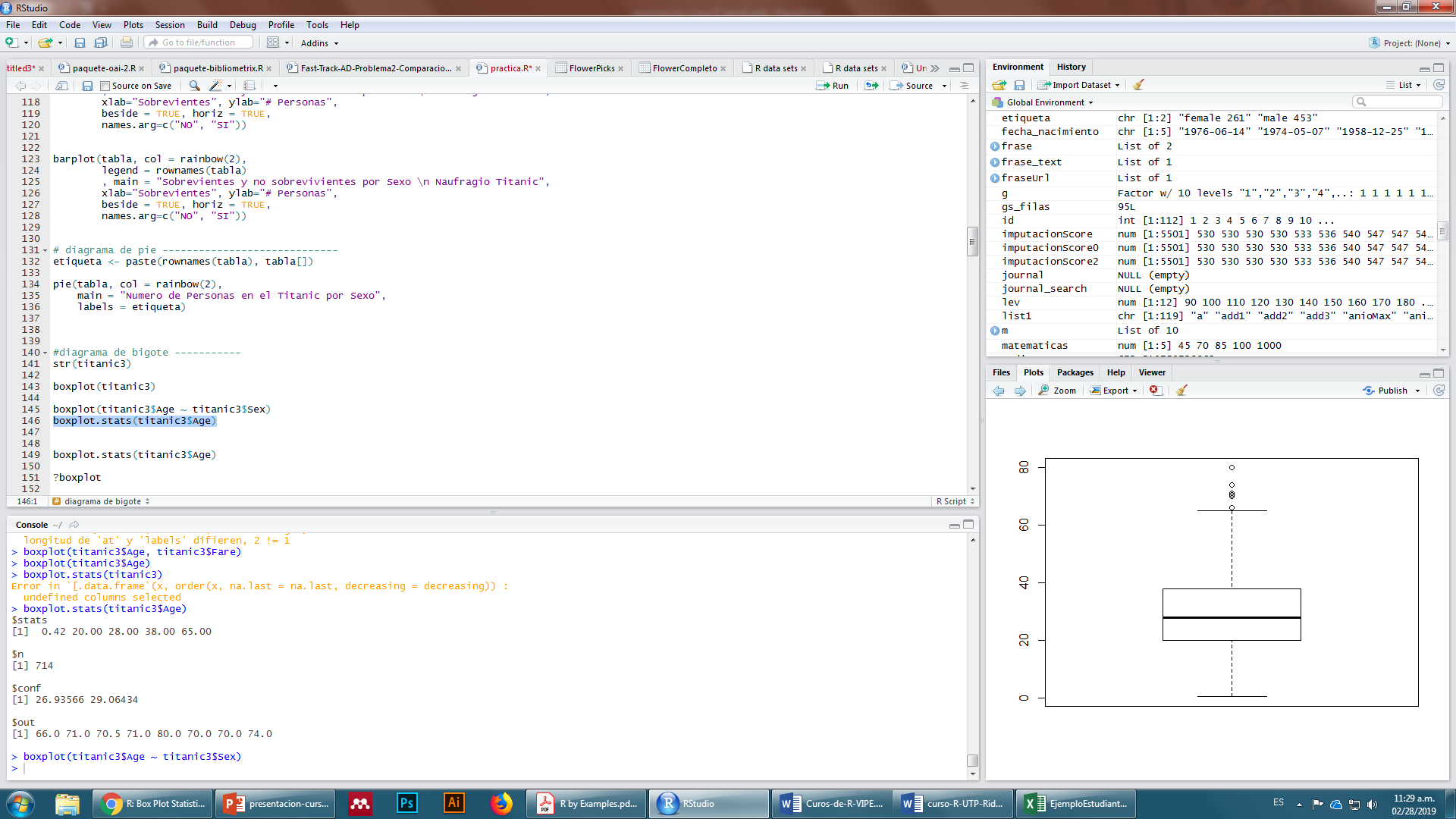 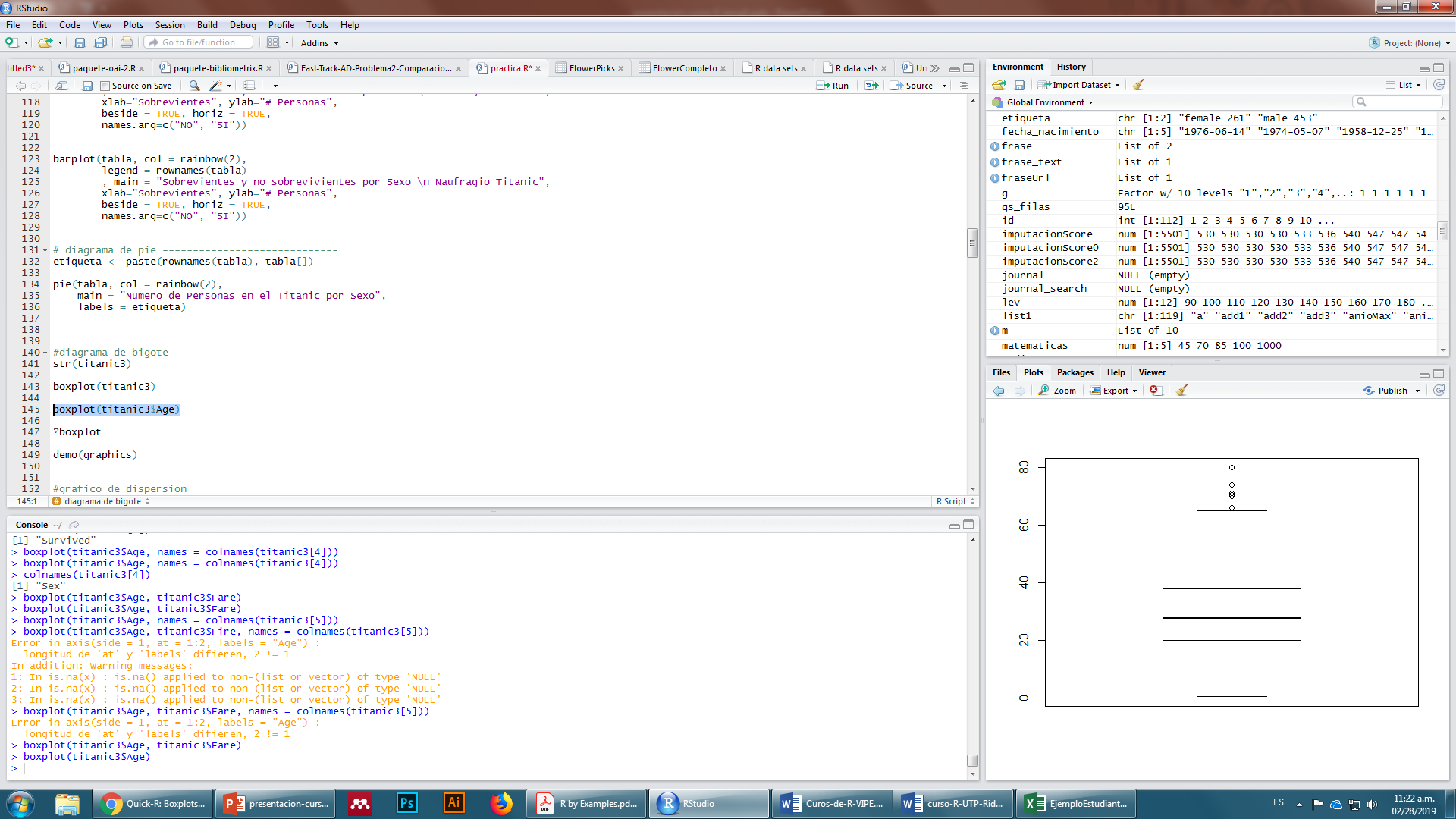 Stats: vector que contiene el extremo del bigote inferior, caja inferior, la mediana, caja superior y el extremo del bigote superior.
N: número de observaciones (no NA)
Conf: Los extremos inferior y superior de la "muesca.
Out:  valores de los puntos de datos que se encuentran más allá de los extremos de los bigotes (outlier)
Representación gráfica de variables continuas Histogramas
Esta función permite dibujar histogramas de frecuencias para variables continuas. 
Los histogramas pueden ser un método deficiente para determinar la forma de una distribución porque se ve muy afectado por la cantidad de contenedores o barras utilizadas. Utilizar función hist()

#usar datos de titanic.csv
#se graficarán variable numéricas 
hist(titanic3$Age)

#cambiar propiedades
hist(titanic3$Age, main=“Distribucion de las edades", xlab="Edad", ylab="frecuencia“, col = "red")
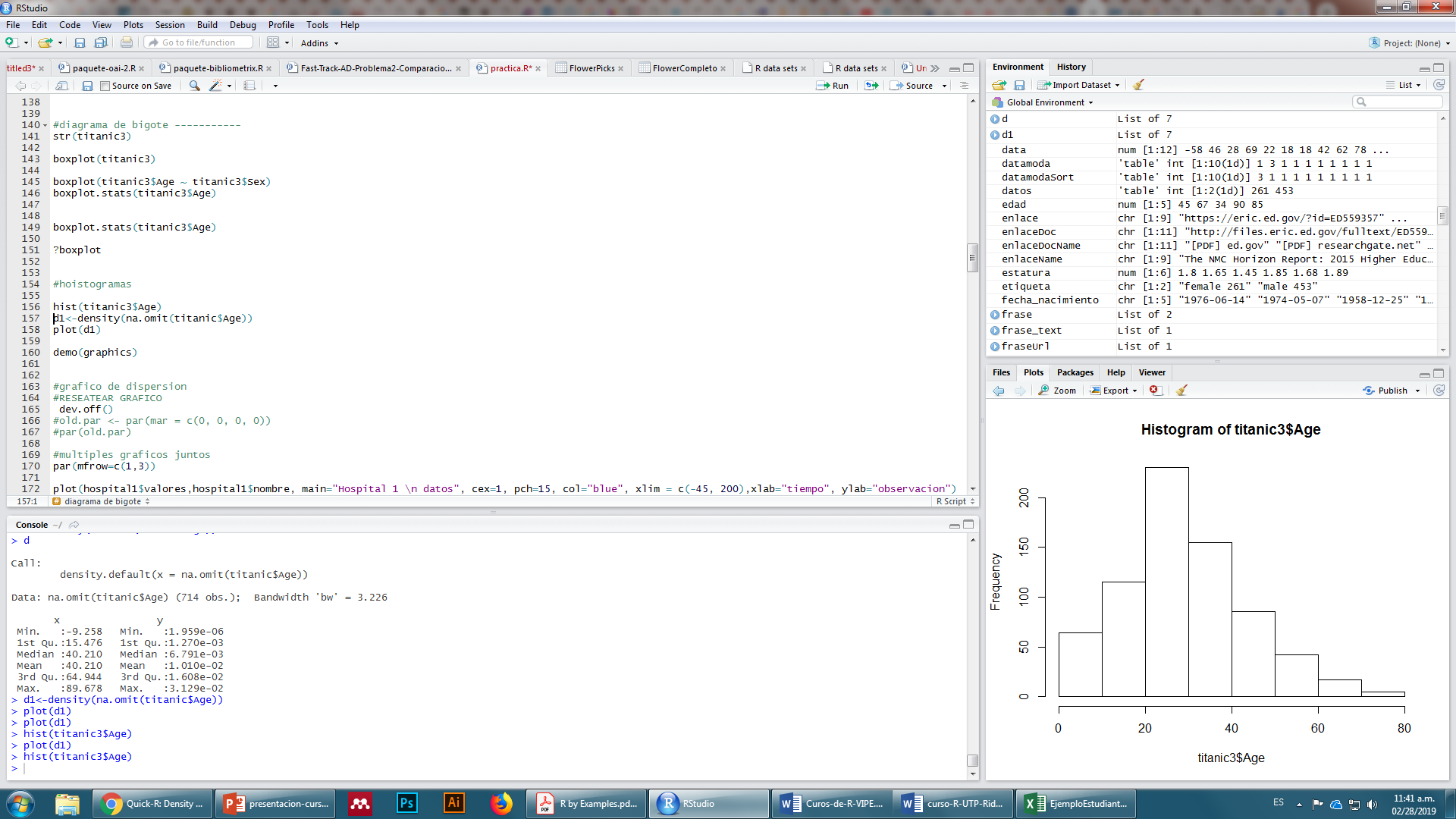 Representación gráfica de variables continuasHistogramas
Mostrar frecuencia continua de las frecuencias de la variables utilizando densidad de los datos.
Para esto se utiliza la función density().

#calcular densidad de la variable
d1<-density(na.omit(titanic$Age))






#graficar datos
plot(d1, main="distribucion de las edades", xlab="Edad", ylab="frecuencia", col = "red")
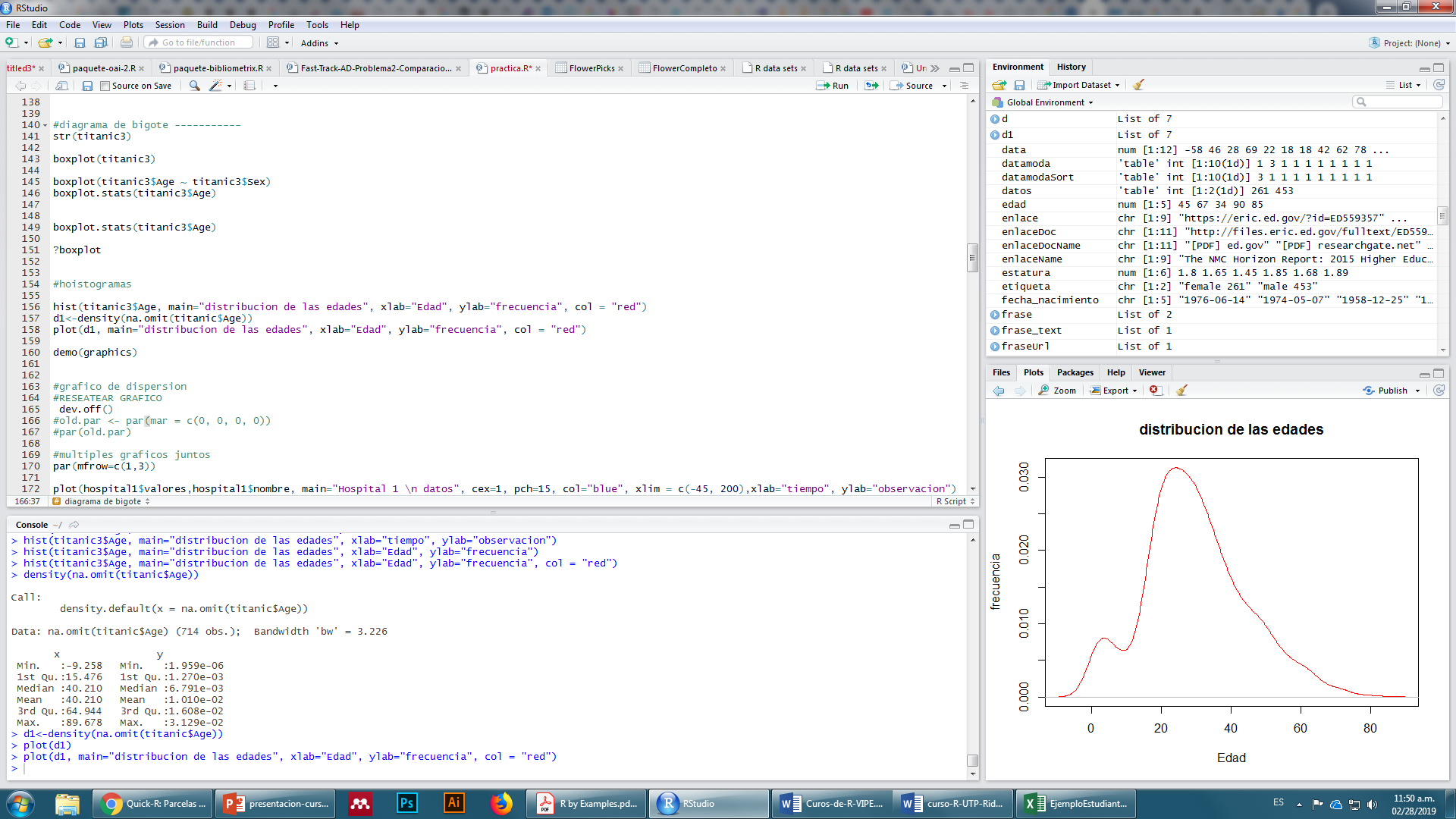 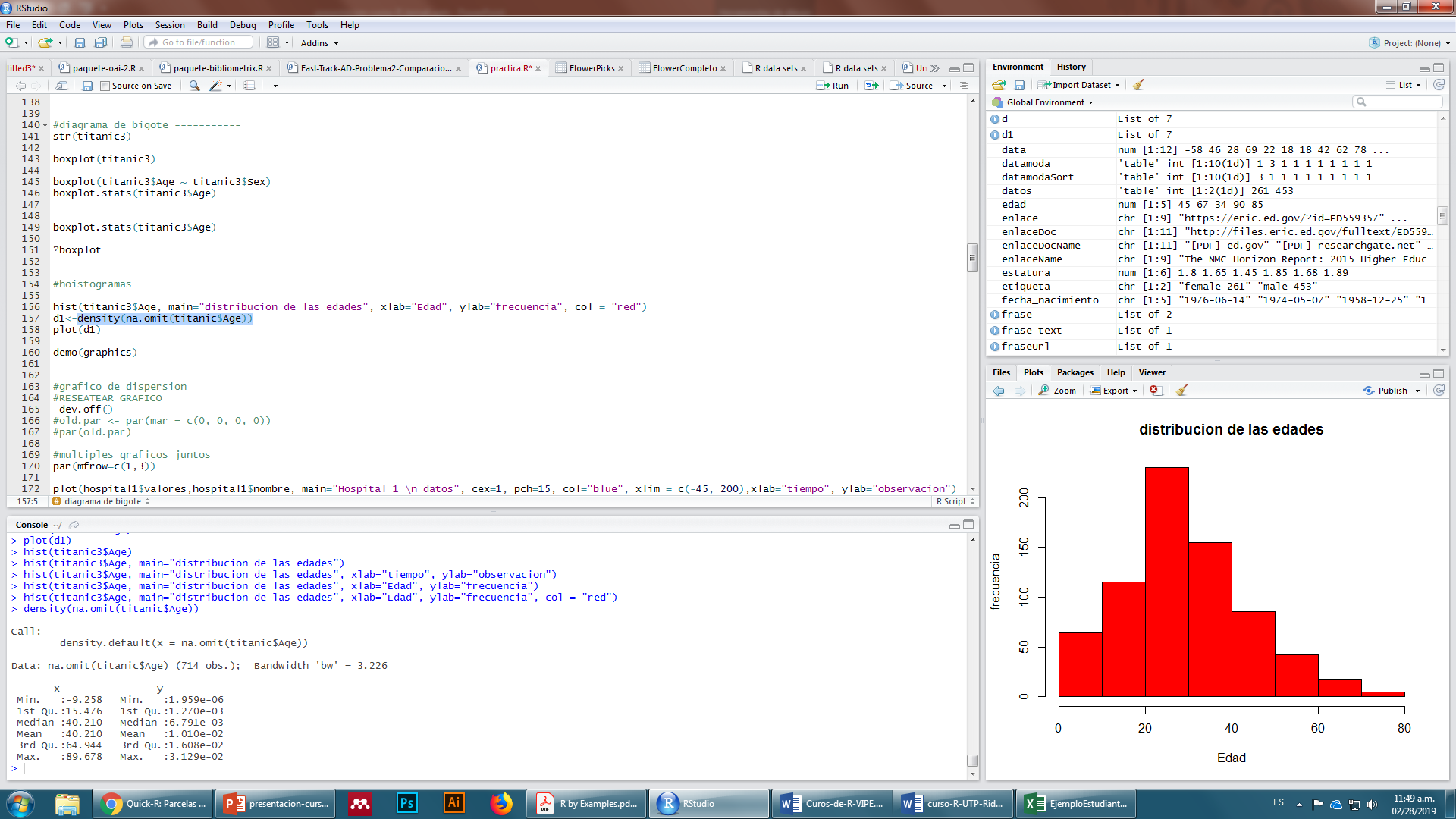 Representación de la relación entre dos variables continuasGráficas dispersión
Los aspectos más interesantes de los datos se revelan analizando la relación entre variables s que es lo que trata de mostrar los gráficos de dispersión. Para graficar en R este tipo de graficos se utiliza la función plot().

#graficar datos de edad y tarifa
plot(titanic3$Fare, titanic3$Age, 
     main="Relación de la Tarifa y edad / Titanic", 
     xlab="Tarifa", ylab="Edad", col = "red")

#calculo de la media de la tarifa
m1<- mean(titanic3$Fare)

#representar la media de la tarifa en el grafico
abline(v=m1, col="purple")
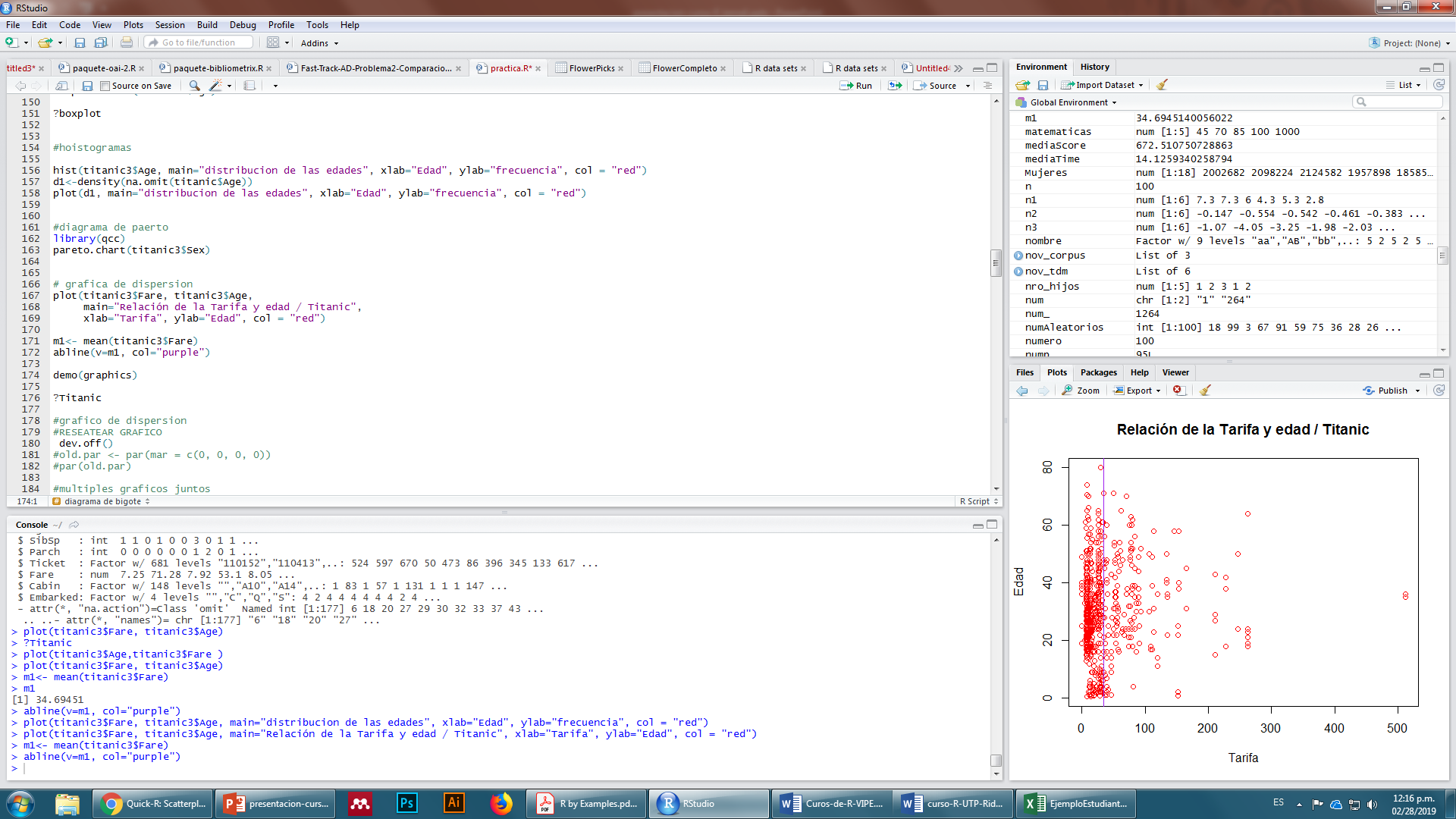 Representación de la relación entre dos variables continuasGráficas dispersión
Ejemplo grafico de dispersión:

hospital1<-data.frame(nombre=c("p1","p2","p3","p4","p5","p6","p7","p8","p9","p10","p11"), valores=c(19,27,20,16,18,35,67,16,8,34,59))
hospital2<-data.frame(nombre=c("p1","p2","p3","p4","p5","p6","p7","p8","p9","p10","p11"), valores=c(1,2,3,4,15,30,67,16,8,75,98))
hospital3<-data.frame(nombre=c("p1","p2","p3","p4","p5","p6","p7","p8","p9","p10","p11"),
valores=c(-100,2,3,4,15,30,67,16,8,75,198))

#calcular media
m1<-mean(hospital1$valores)
m2<-mean(hospital2$valores)
m3<-mean(hospital3$valores)
#calcular desviacion estandar
sd1 <- sd(hospital1$valores)
sd2 <- sd(hospital2$valores)
sd3 <- sd(hospital3$valores)
Representación de la relación entre dos variables continuasGráficas dispersión
Crear gráficos

plot(hospital1$valores,hospital1$nombre, main="Hospital 1 \n datos", cex=1, pch=15, col="blue", xlim = c(-45, 200),xlab="tiempo", ylab="observacion")
abline(v=m1, col="purple")

plot(hospital2$valores,hospital2$nombre, main="Hospital 2",cex=1, pch=16, col="red",  xlim = c(-45, 200))
abline(v=m2, col="purple")

plot(hospital3$valores,hospital3$nombre, main="Hospital 3", cex=1, pch=17, col="black", xlim = c(-45, 200))
abline(v=m3, col="purple")
Representación de la relación entre dos variables continuasGráficas dispersión
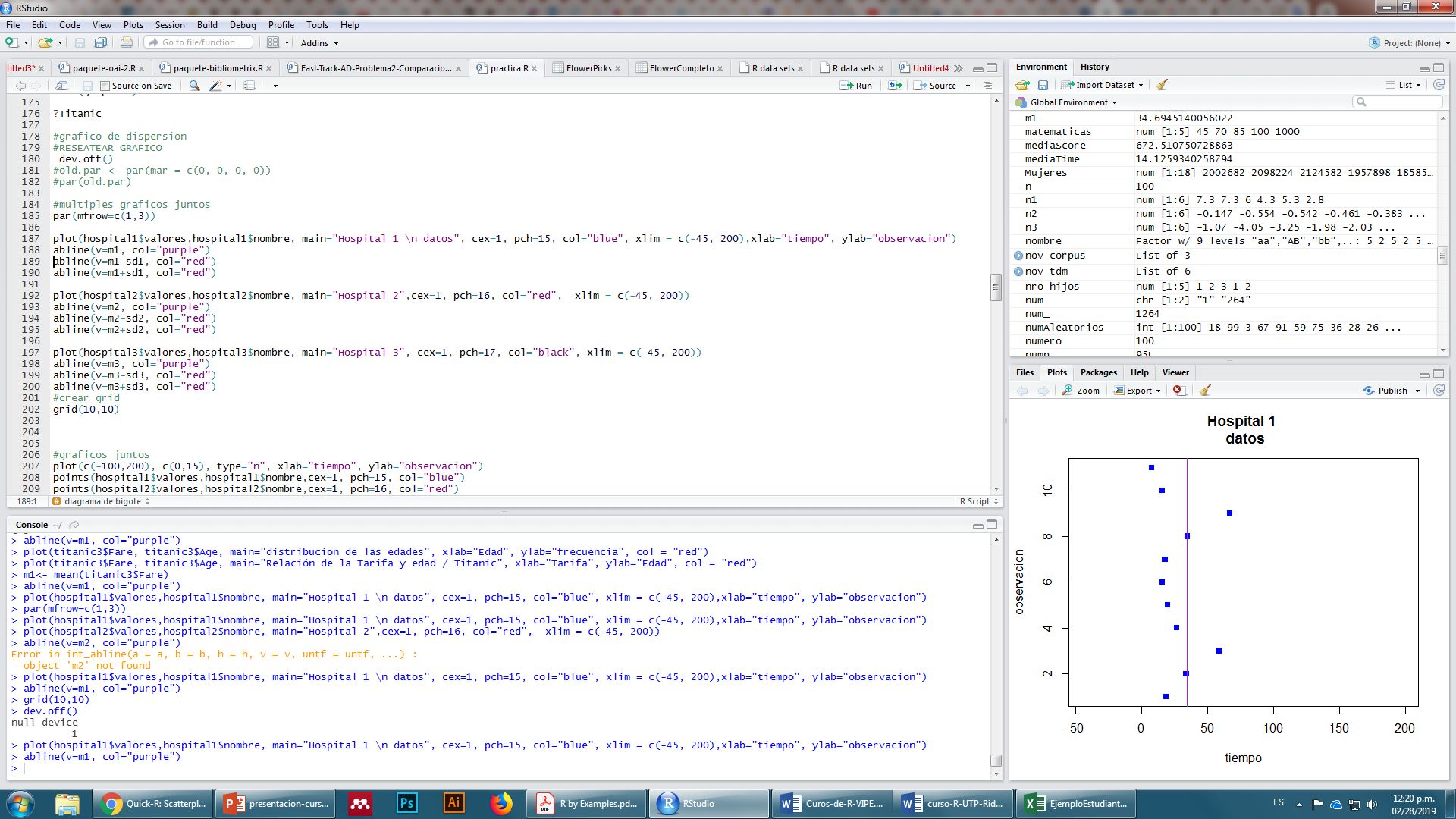 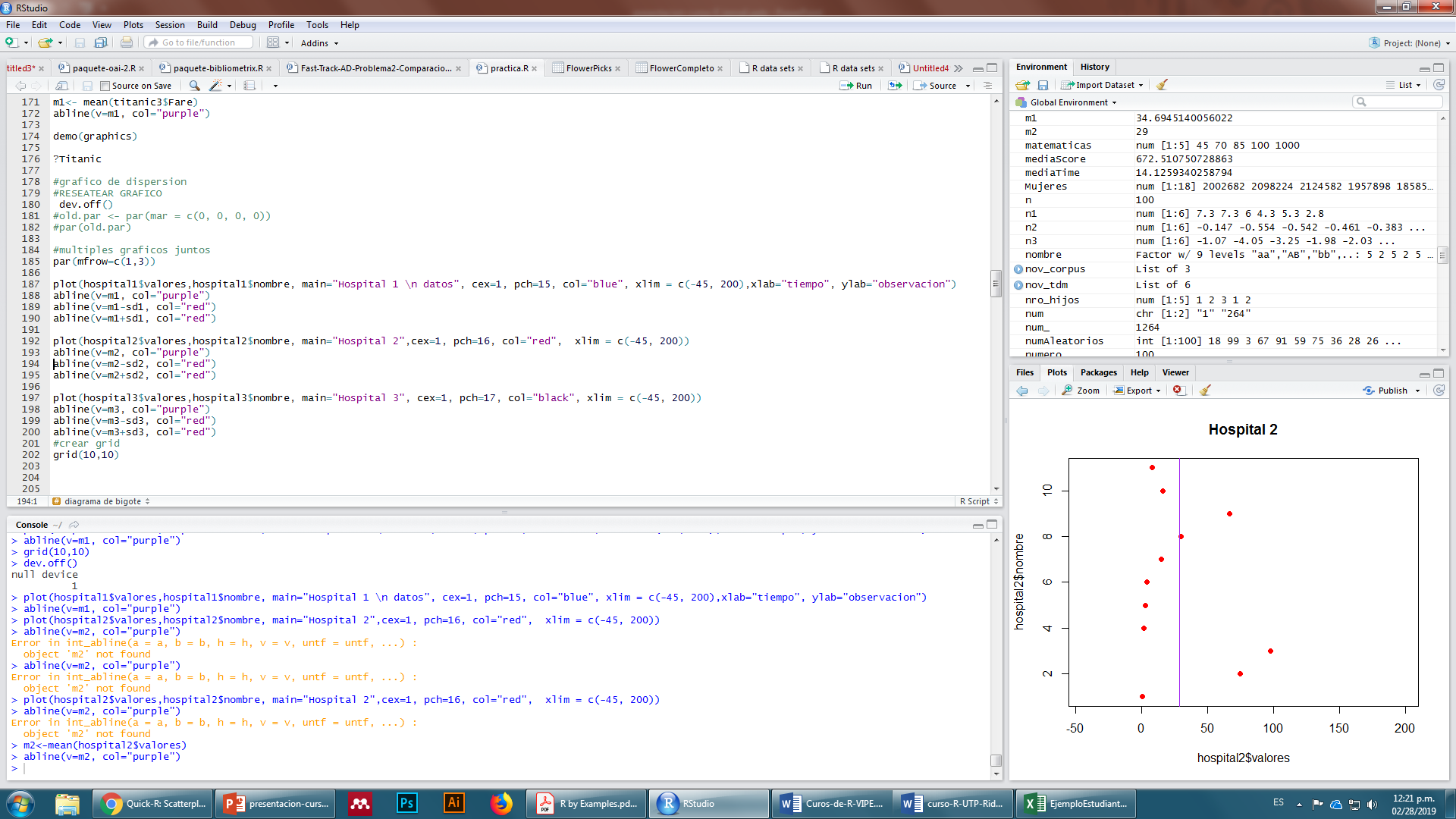 #RESEATEAR GRAFICO
 dev.off() 

#multiples graficos juntos , 1 fila tres columnas)
par(mfrow=c(1,3))
Representación de la relación entre dos variables continuasGráficas dispersión
Si se quiere imprimir varios gráficos en el mismo marco utilizar par()
#multiples graficos juntos , 1 fila tres columnas)
par(mfrow=c(1,3))

#RESEATEAR GRAFICO a 1 columna, 1 fila
 dev.off()
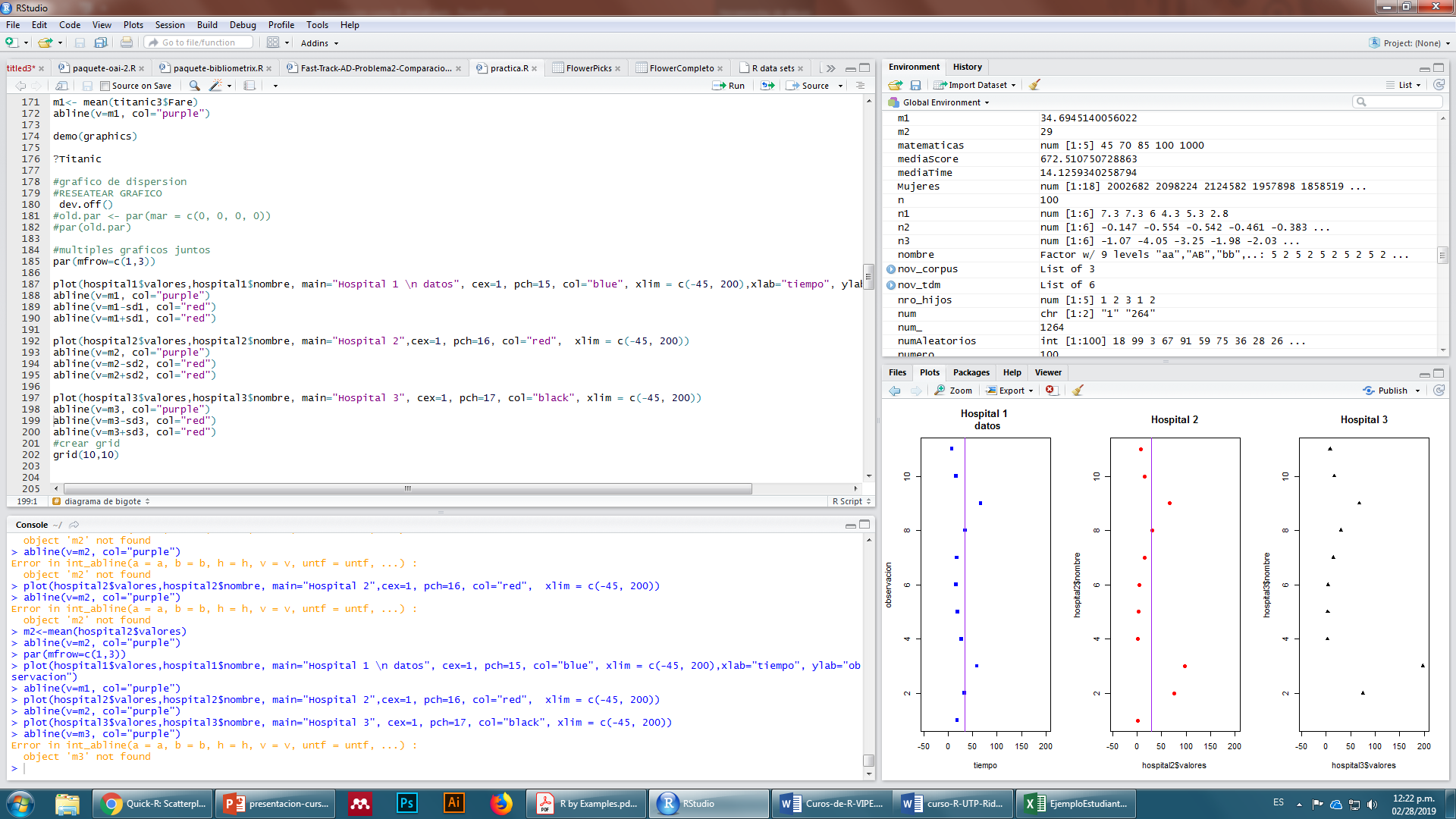 Representación de la relación entre dos variables continuasMatrices de Gráficas dispersión
Para crear matrices de gráficas de dispersión se debe utilizar la función pairs(). 
Asignar las variables a analizar y colocar delante el símbolo “~” y luego el nombre de la tabla que contiene las variables. El orden en que están las variables es el orden en el cual se muestran los gráficos de dispersión en comparación con la segunda variable y las demás

pairs(~Fare+Age+Cabin, titanic3)
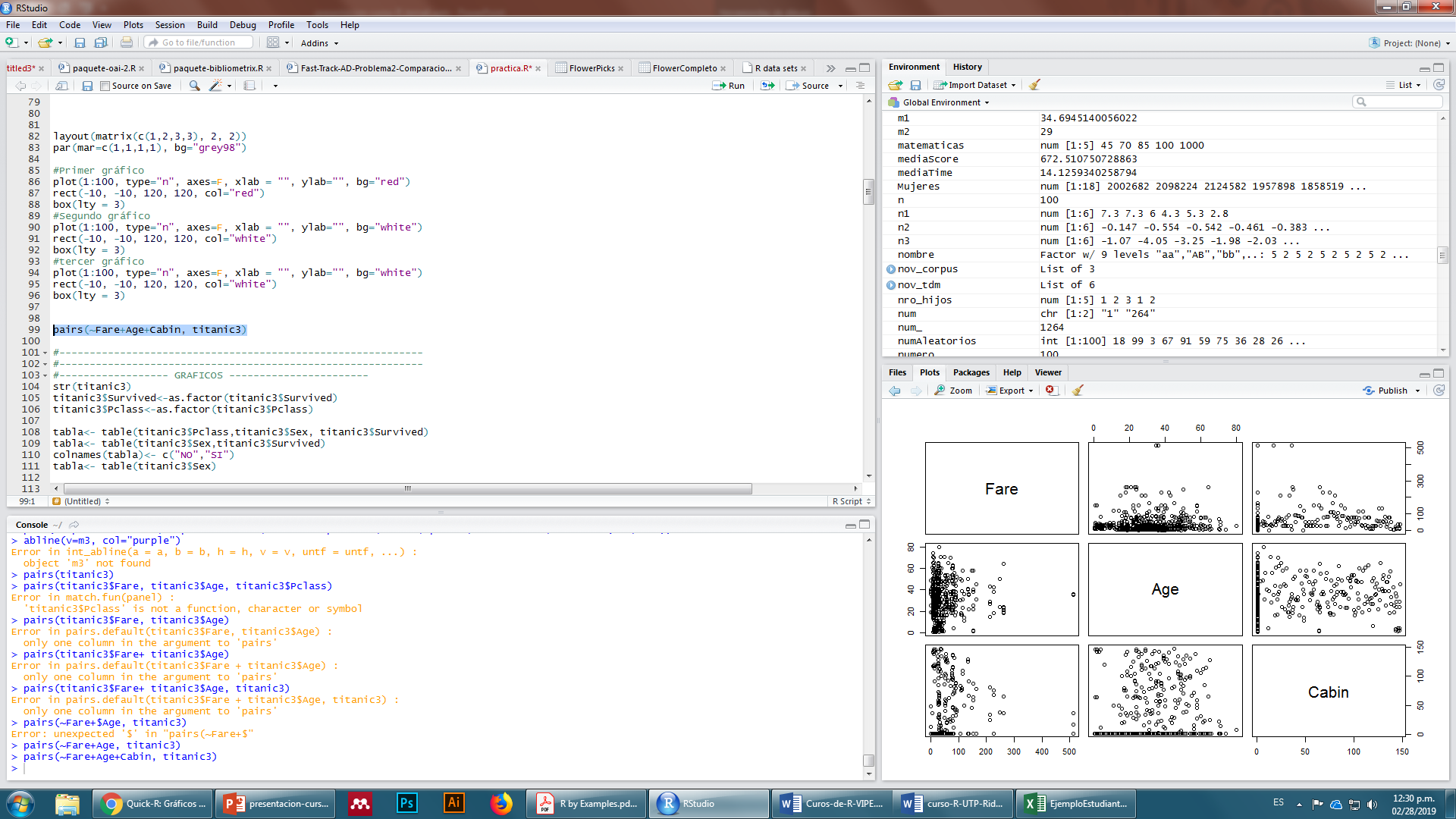 Representación gráfica de variables continuas y categóricas Grafica de piramide
#cargar paquete pyramid
library(pyramid)

edad<-c("0 a 4","5 a 9","10 a 14","15 a 19","20 a 24","25 a 29","30 a 34",
        "35 a 39","40 a 44","45 a 49","50 a 54","55 a 59","60 a 64","65 a 69",
        "70 a 74","75 a 79","80 a 84","85 y más")
Hombres<-c(2106179,2197689,2214464,1975856,1783320,1590993,1401139,1392512,
           1304948,1088238,876301,692733,524576,428876,321765,228608,121846,86074)
Mujeres<-c(2002682,2098224,2124582,1957898,1858519,1689774,1516151,1526649,
           1427556,1203070,959039,757925,580157,492178,380753,275830,157029,124251)

H1<-round(Hombres/1000,0) #datos muy grande. Se dividieron por 1000
M1<-round(Mujeres/1000,0) #datos muy grande. Se dividieron por 1000

datos<-data.frame(H1,M1,edad)
pyramid(data=datos,Llab="Hombres",Rlab="Mujeres",Clab="Edad",main="Población Colombia
        2005 \n (en miles)",Lcol="green", Rcol="cyan", Cgap=0.5)
Representación gráfica de variables categóricasGrafica de piramide
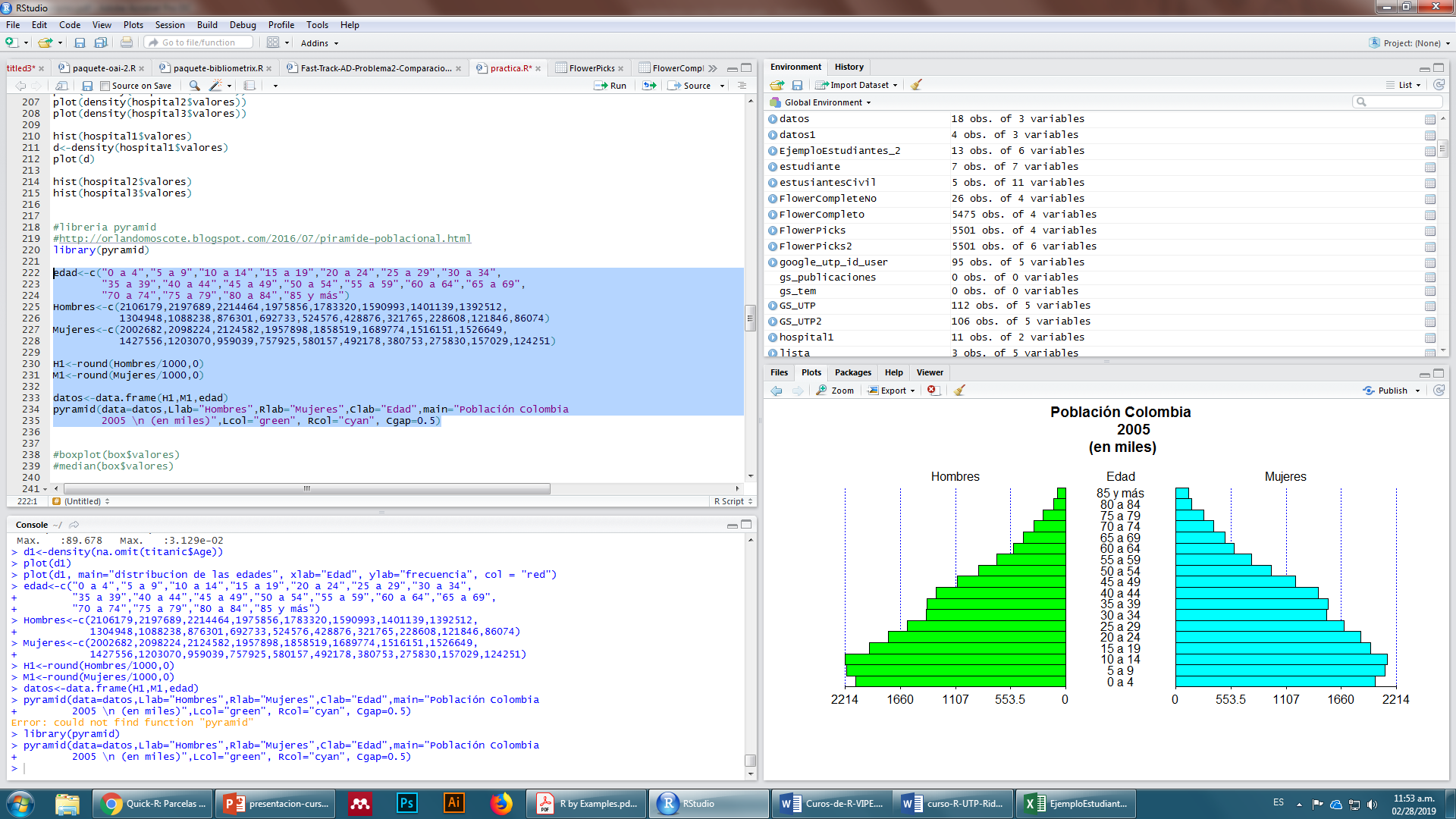 MUCHAS GRACIAS